Освітній процес в 2022 -2023 н.р.: досягнення та успіхи,виклики та труднощі
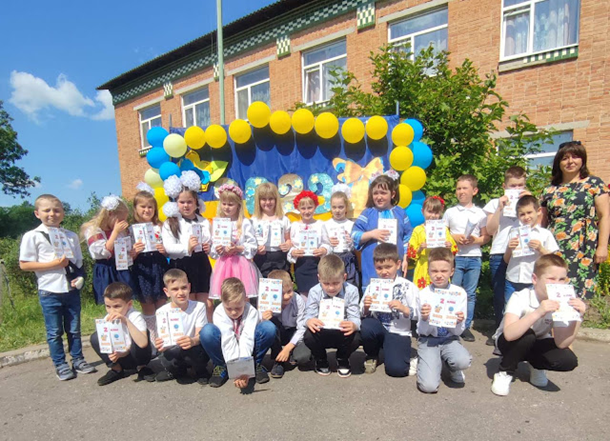 Річний звіт про діяльність закладу освіти 
             Директор Тетяна Цимбалюк
Стратегічні  цілі
1.Встановлення системи   примусової           вентиляції
2.Облаштування санвузлів
3. Встановлення протипожежних дверей
4. Електроосвітлення
5. Штукатурка та фарбування стін 
6.  Ремонт підлоги ( липень- серпень 2023)
1.1.ОБЛАШТУВАННЯ   УКРИТТЯ
І. Створення та забезпечення функціонування безпечного освітнього середовища
Облаштування укриття
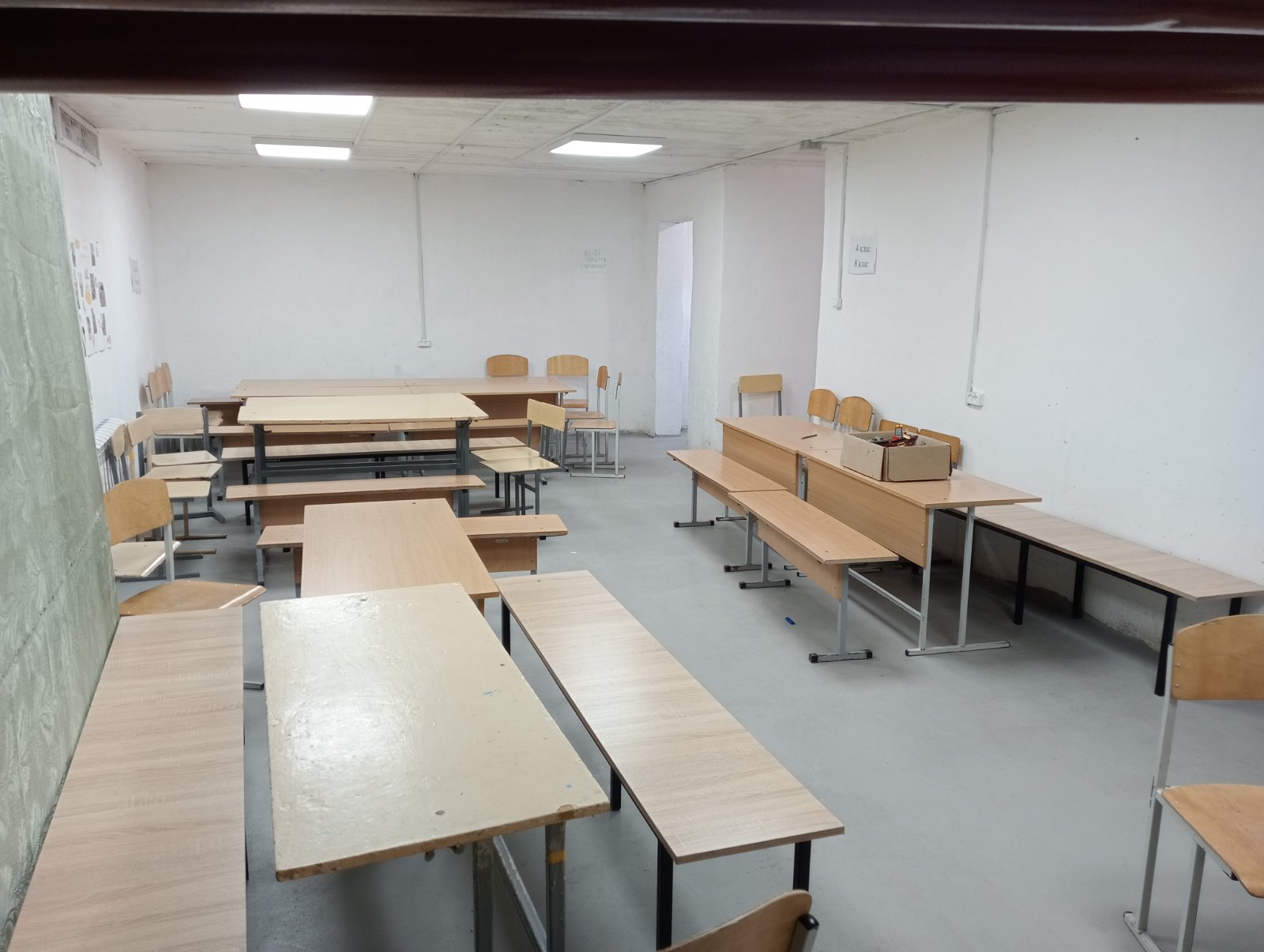 3. Встановлення протипожежних дверей
4. Електроосвітлення
5. Штукатурка та фарбування стін 
Ремонт підлоги 
( червень-липень 2023)
7.Налагодження роботи системи опалення ( до початку опалювального сезону)
Придбання обладнання для укриття
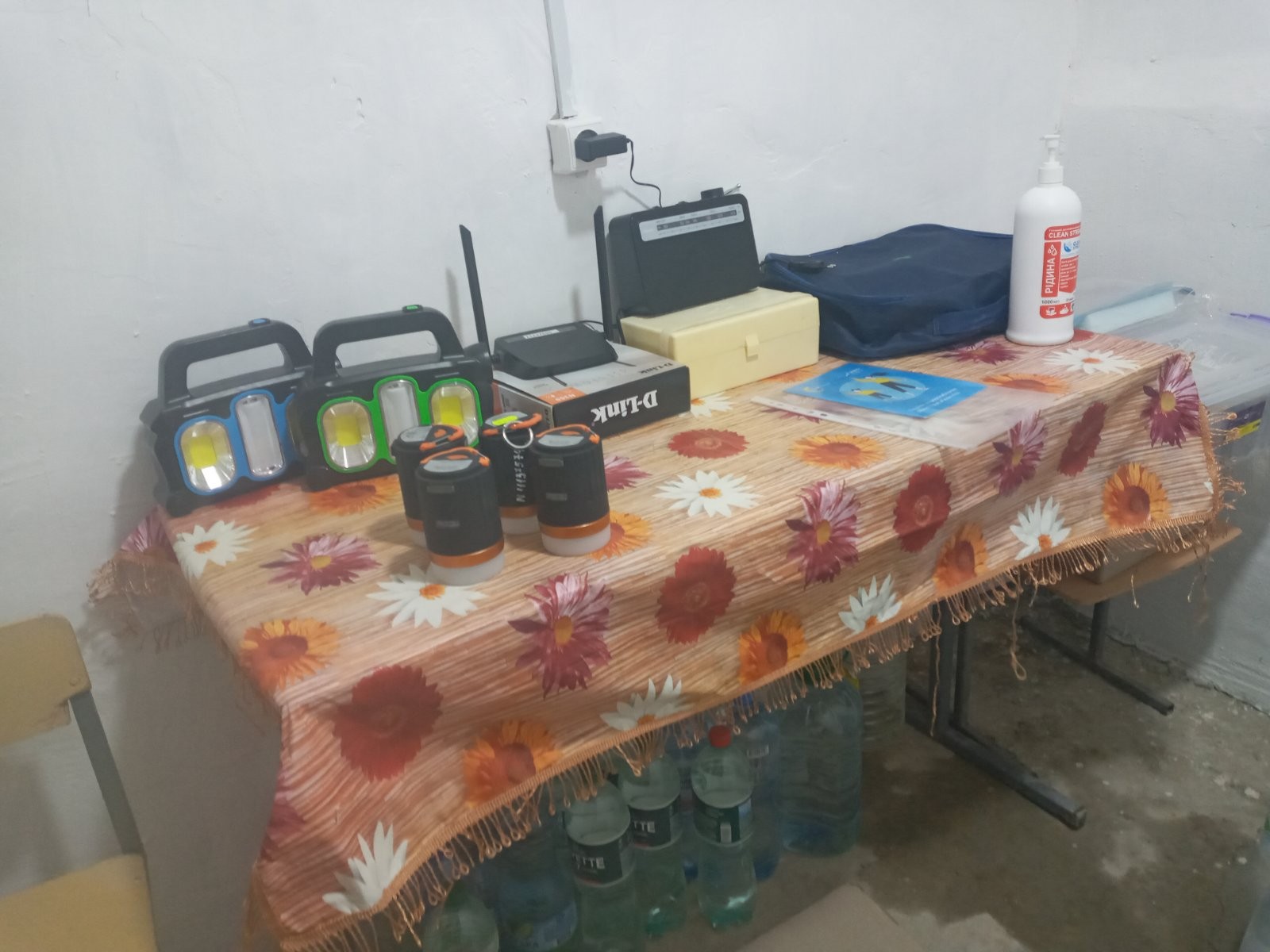 1.Ліхтарики
2.Лави
3.Вода питна
4.Роутер для підключення інтернету
5.Медикаменти, перев’язочний матеріал
6.Шанцевий інстумент, вогнегасники
Придбання альтернативного джерела живлення
Місце на шкільному подвір'ї  для розміщення генератора облаштовано  власними силами  робітником по комплексному обслуговуванню Карпенко Є.В., операторами теплогенераторної Купчинським Г.В., Барановим А.Ю.
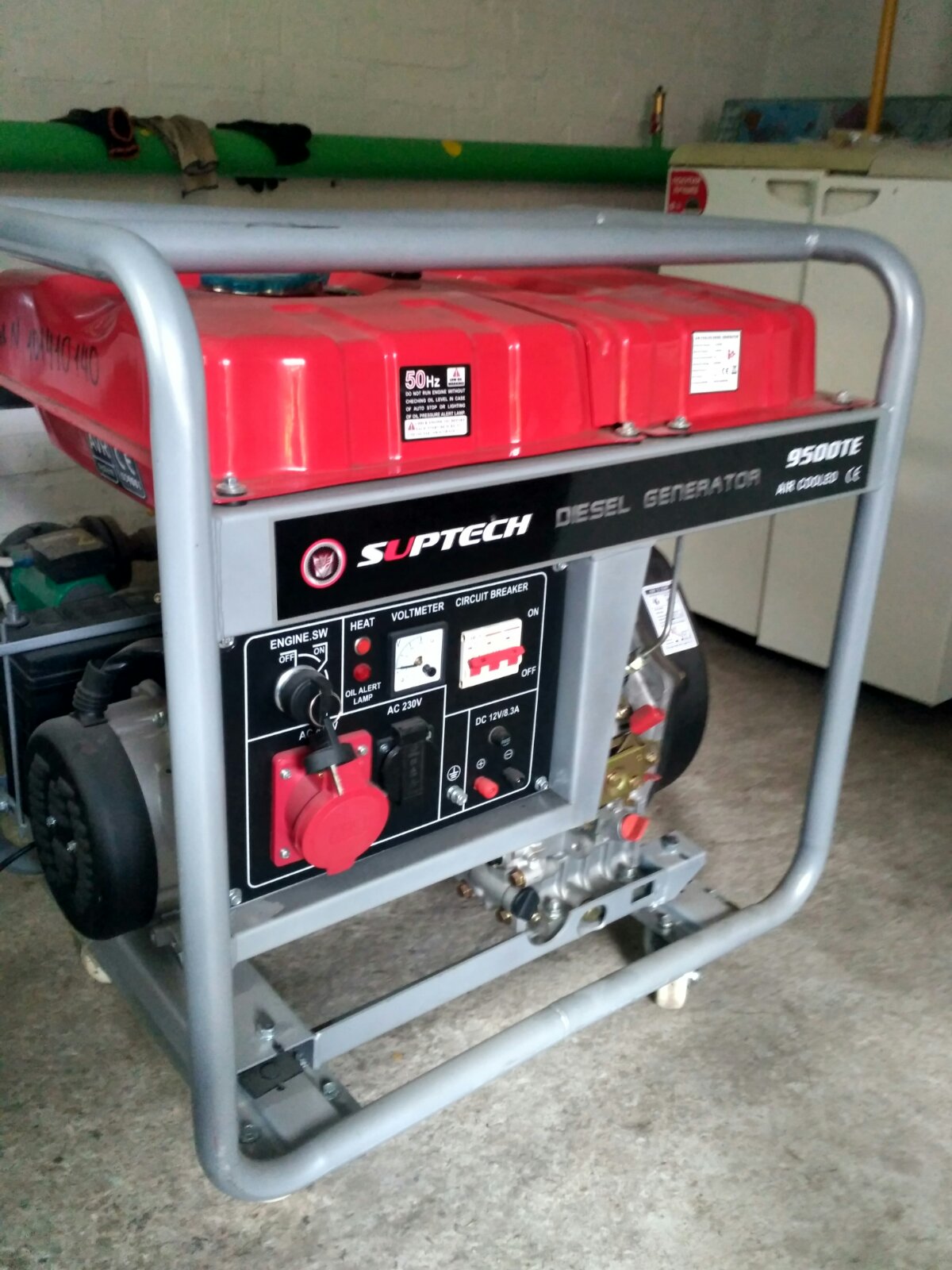 г
Проведення практичної, навчальної , роз’яснювальної, профілактичної роботи щодо забезпечення  безпечного освітнього середовища
Протокол безпеки щодо створення безпечного освітнього простору  для класного керівника;
Протокол безпеки щодо мінної безпеки;
Алгоритм дій учня  у разі увімкнення сигналу  « Повітряна тривога»;
Алгоритм дій для вчителів у разі увімкнення сигналу   « Повітряна тривога»
Правила поведінки у найпростішому укритті.
Правила поведінки під час онлайн-навчання 
План проведення практичних навчань з учасниками НВП
Оволодіння методиками роботи з дітьми в стресових ситуаціях під час війни
всі педагогічні працівники   оволоділи практиками психологічної підтримки дітей у воєнний час
12 Педагогічних  працівників пройшли курси « Перша домедична допомога в умовах війни »
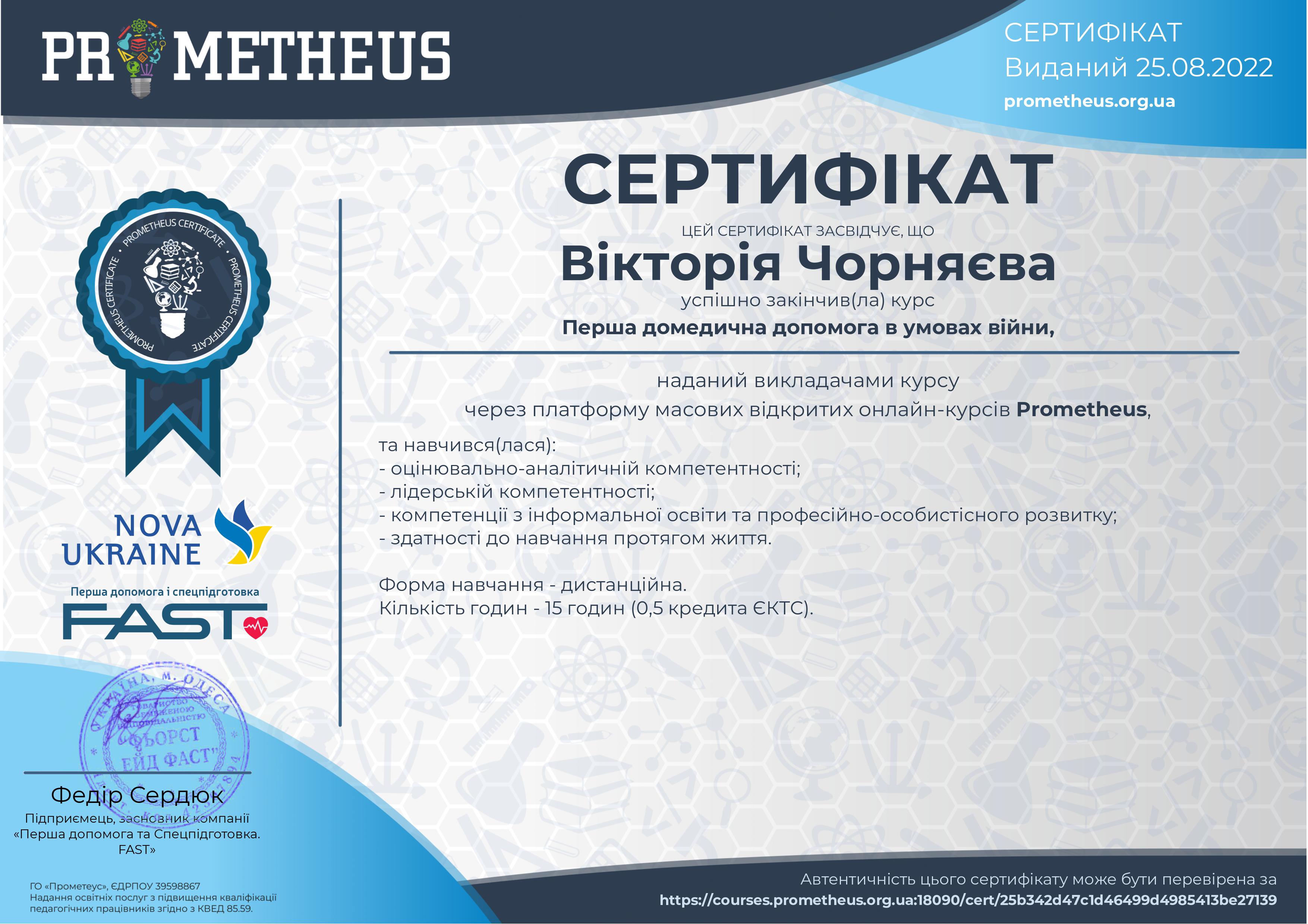 Навчання  та практичне відпрацювання дій щодо алгоритму дій учнів у надзвичайних ситуаціях у військовий час
Залучення фахівців для проведення практичної, навчальної , роз’яснювальної, профілактичної роботи з учнями
Спеціалисти міжнародної організації UHICEF
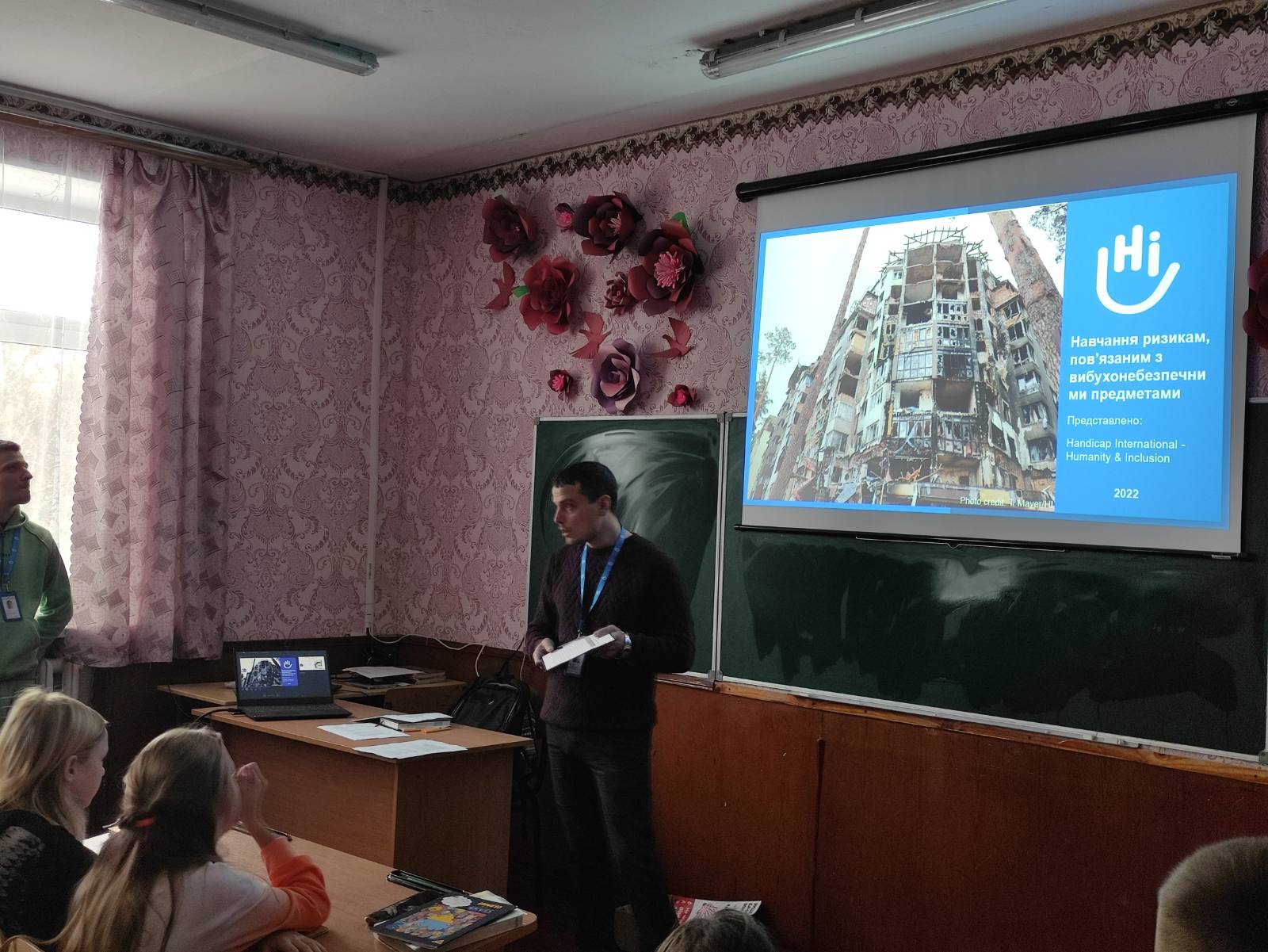 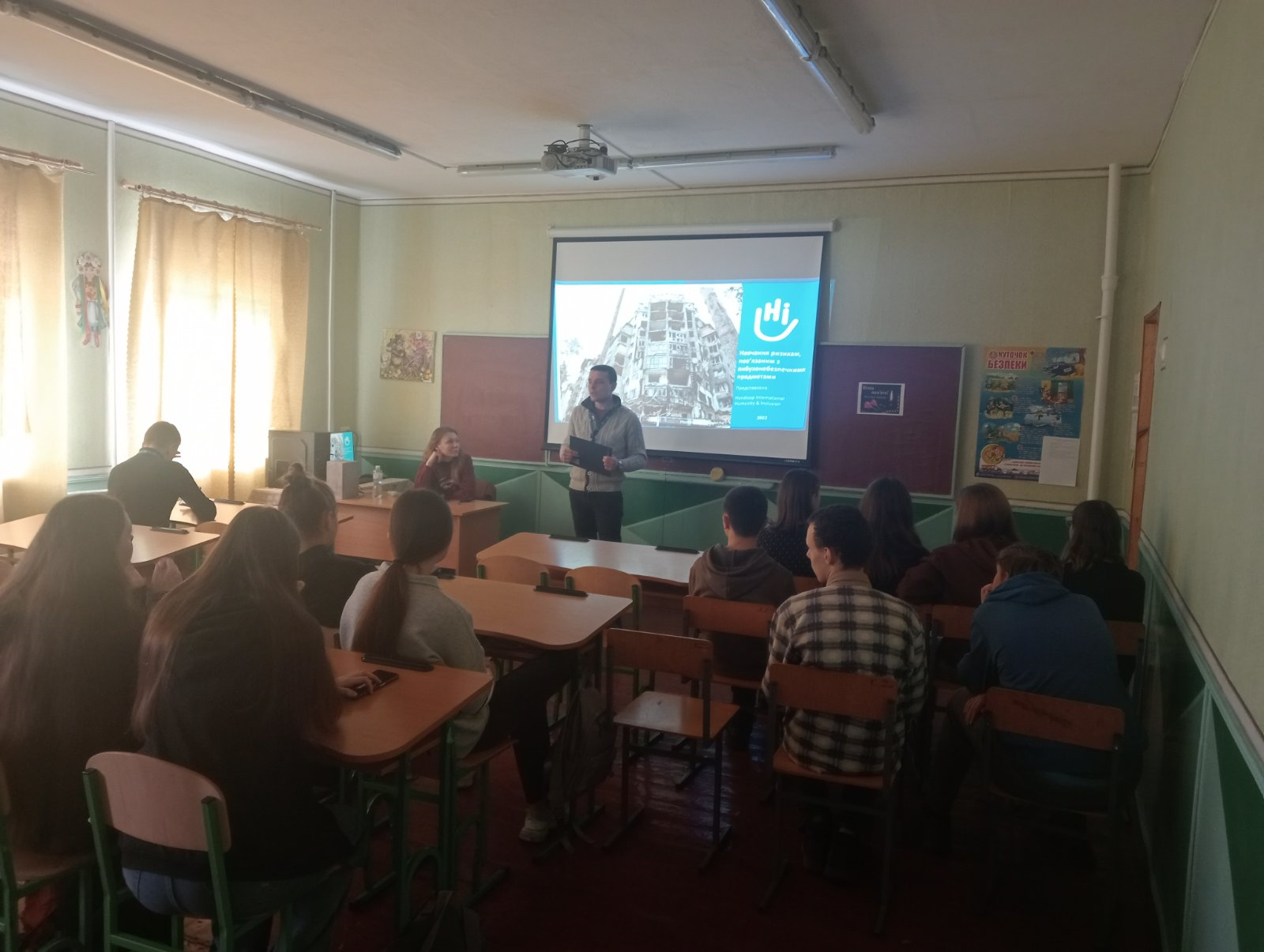 Об’єктове тренування з працівниками полтавського районного управління ГУ ДСНС  по відпрацюванню дій під час пожежі
ФОТО
ФОТО
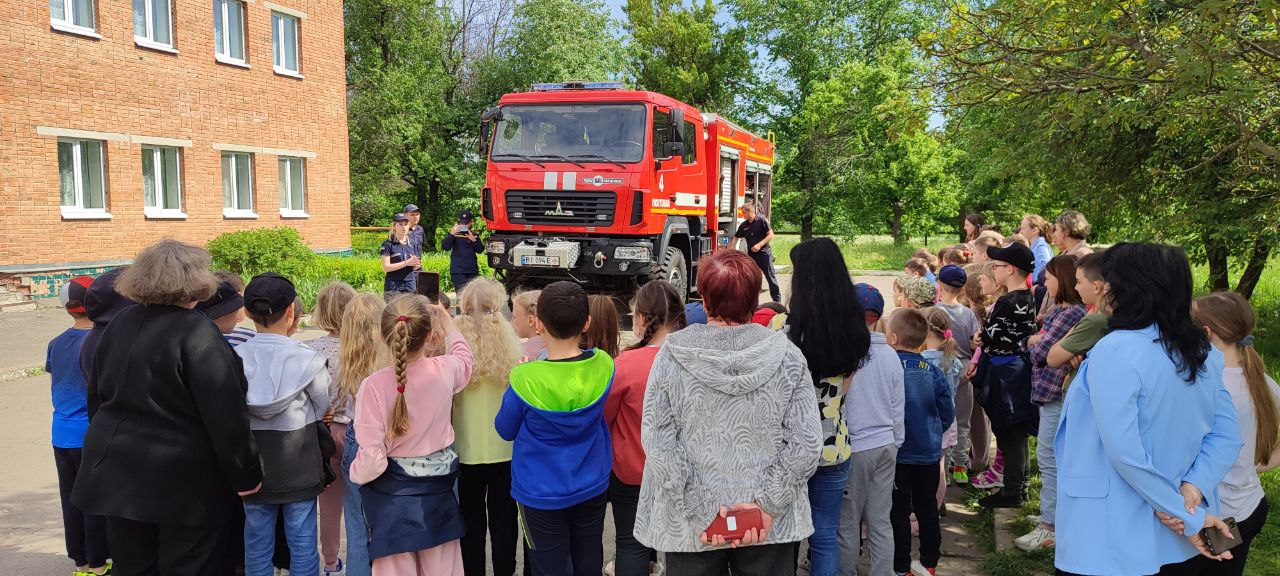 ДЕНЬ цивільного захисту
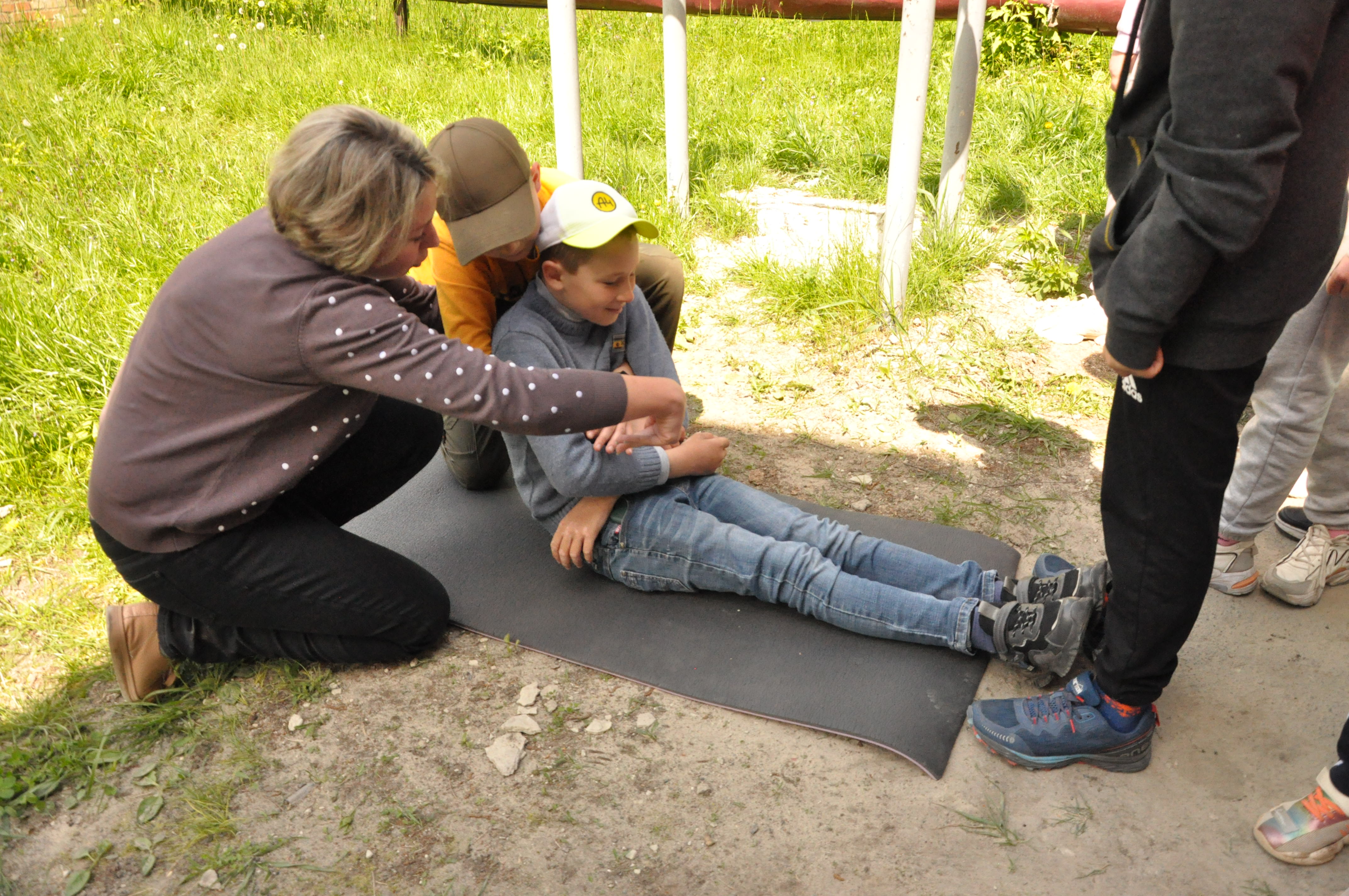 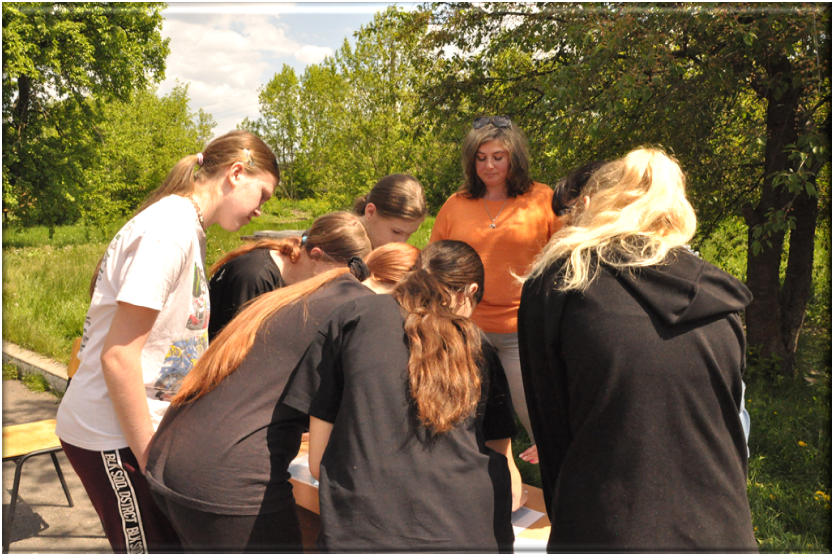 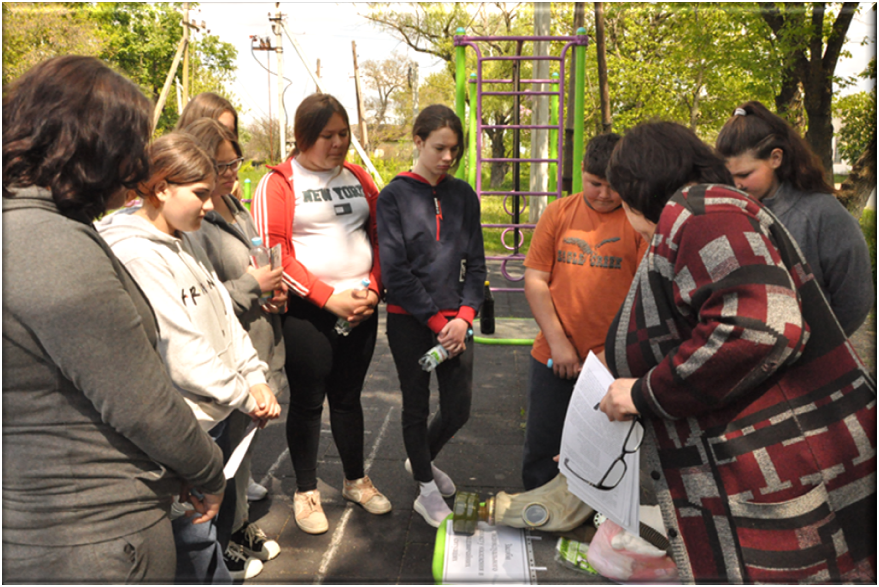 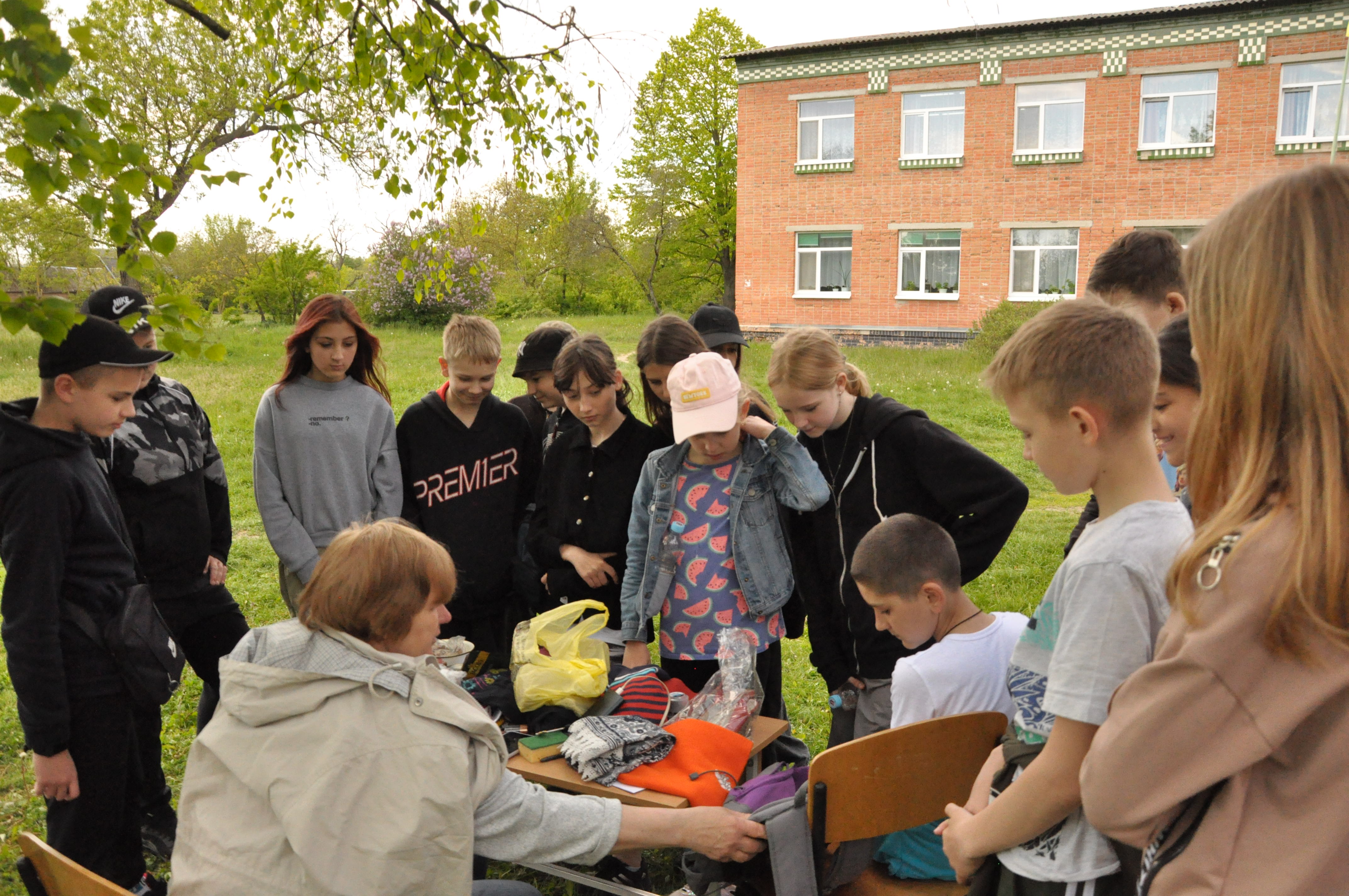 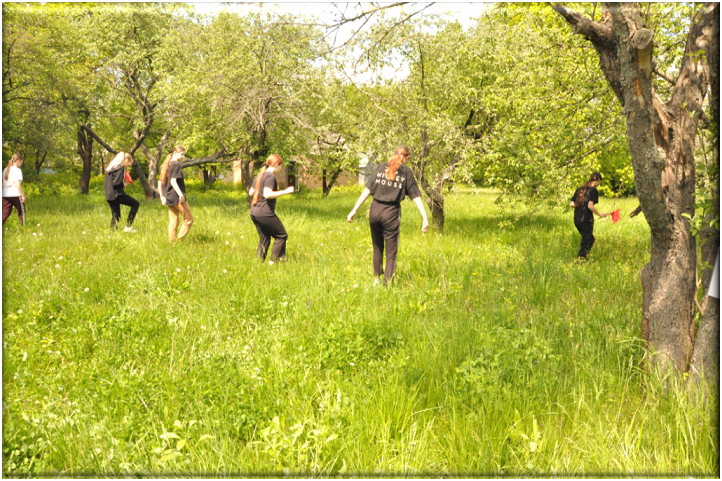 Психологічна підтримка учасників   освітнього процесу  в умовах воєнного/післявоєнного стану, перегляд антибулінгових політик
Формування вміння ефективно вирішувати конфлікти, бути толерантними до думки інших, протистояти насильству, дискримінації в колективі 
5 клас - Факультативний  курс «Психологія  спілкування»
 6 клас  - Корекційно - розвиткова програма формування стійкості до стресу в дітей дошкільного та шкільного віку «Безпечний простір»
  7 клас – Профілактично-просвітницька програма «Особиста гідність. Безпека життя. Громадянська позиція»
9 клас  -   Факультативний  курс   «Основи самовизначення особистості».
Антибулінгова політика — це співпраця з територіальними органами Національної поліції, Службою у справах дітей
1-4 кл -  10 головних правил безпеки для дітей
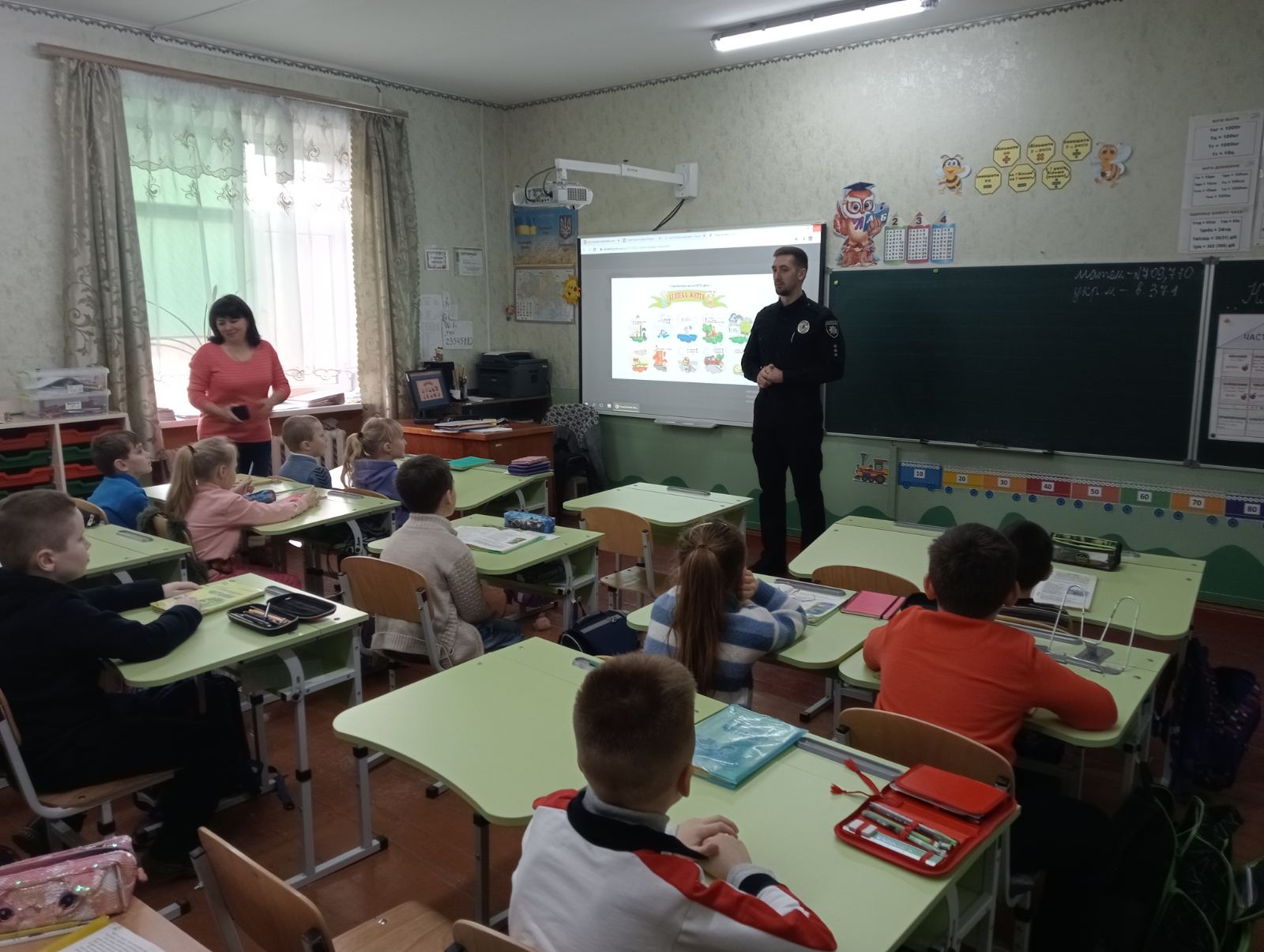 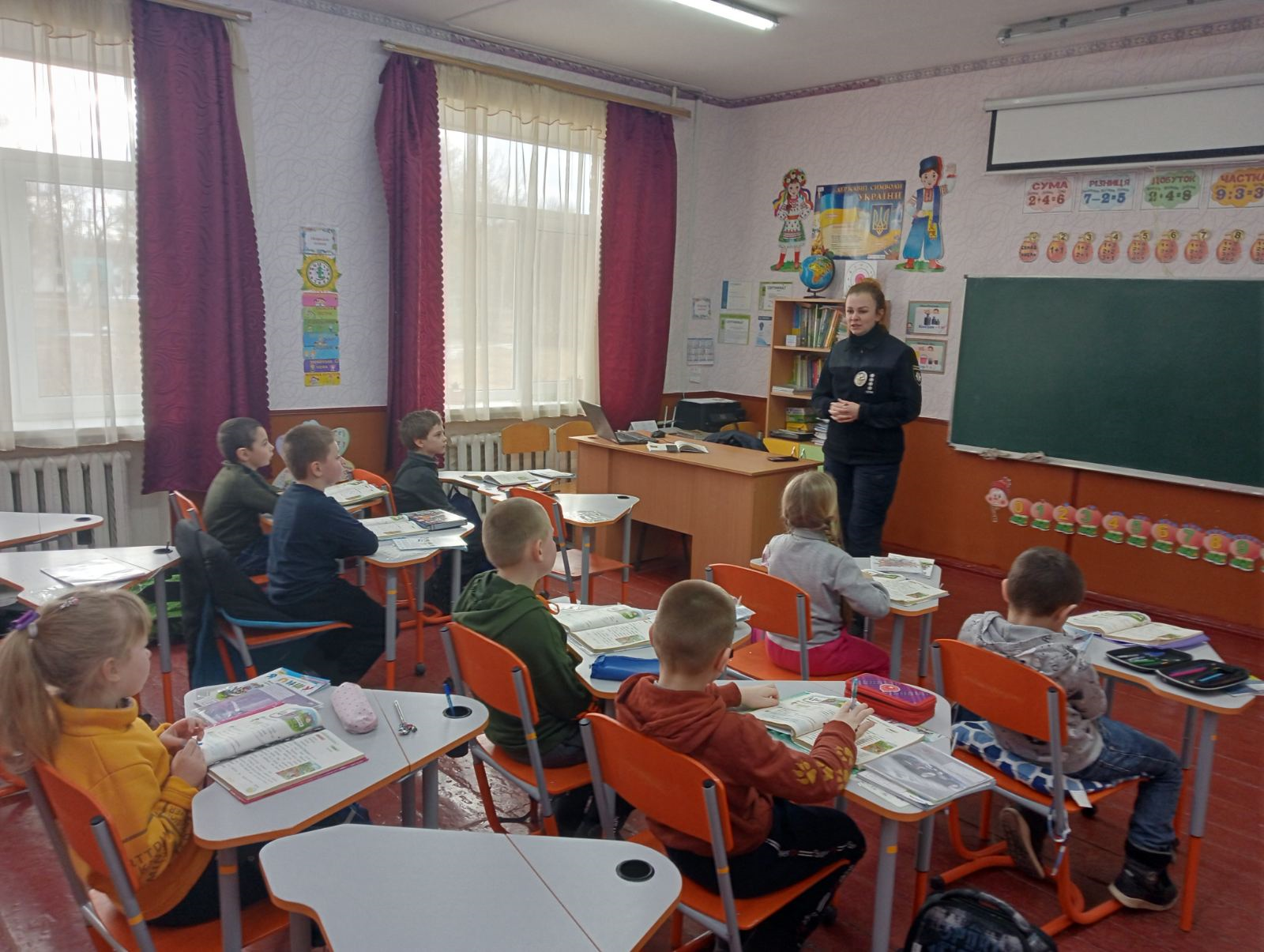 Відпрацювання правил інформаційної безпеки під час війни з учнями
ФОТО
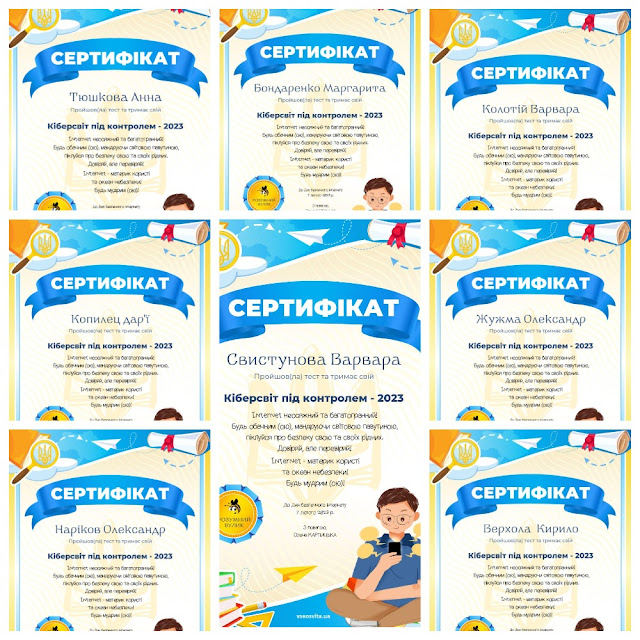 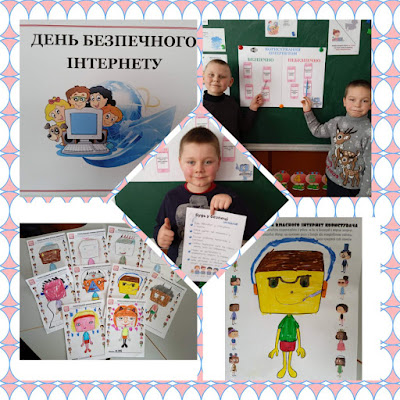 Організація харчування
Н              На виконання Постанови Кабінету міністрів України від 24 березня 2021 р. № 305 «Про                              з                   затвердження     норм та Порядку організації харчування у закладах освіти та дитячих закладах оздоровлення та відпочинку» ( змінами) ,на виконання рішення виконавчого комітету Полтавської міської ради, з метою забезпечення раціональним та якісним гарячим харчуванням  учнів у школі організовано  одноразове безоплатне  гаряче харчування (сніданок) для учнів 1-4 класів та учнів пільгових категорій 5-11 класів для:
1.1. Учнів 1-4 класів – згідно списків по класах. 
1.2. Учнів 5-11 класів із числа:
Дітей з особливими освітніми потребами, які навчаються у інклюзивних класах закладів загальної середньої освіти
Дітей з числа внутрішньо переміщених осіб чи діти, які мають статус дитини, яка постраждала внаслідок воєнних дій і збройних конфліктів (за наявності відповідних документів):
 Учнів, батьки яких захищали незалежність, суверинітет та територіальну цілісність України і брали безпосередню участь в антитерористичній операції та/або Об’єднаних сил  і отримали статус учасника бойових дій або особи з інвалідністю внаслідок війни під час безпосередньої участі в антитерористичній операції та/або Об’єднаних сил  "(за наявності відповідних документів)
Дітей з малозабезпечених родин
Дітей з числа осіб визначених у статтях 10 та 10і Закону України "Про статус ветеранів війни, гарантії їх соціального захисту"(за наявності відповідних документів)
Здорове харчування
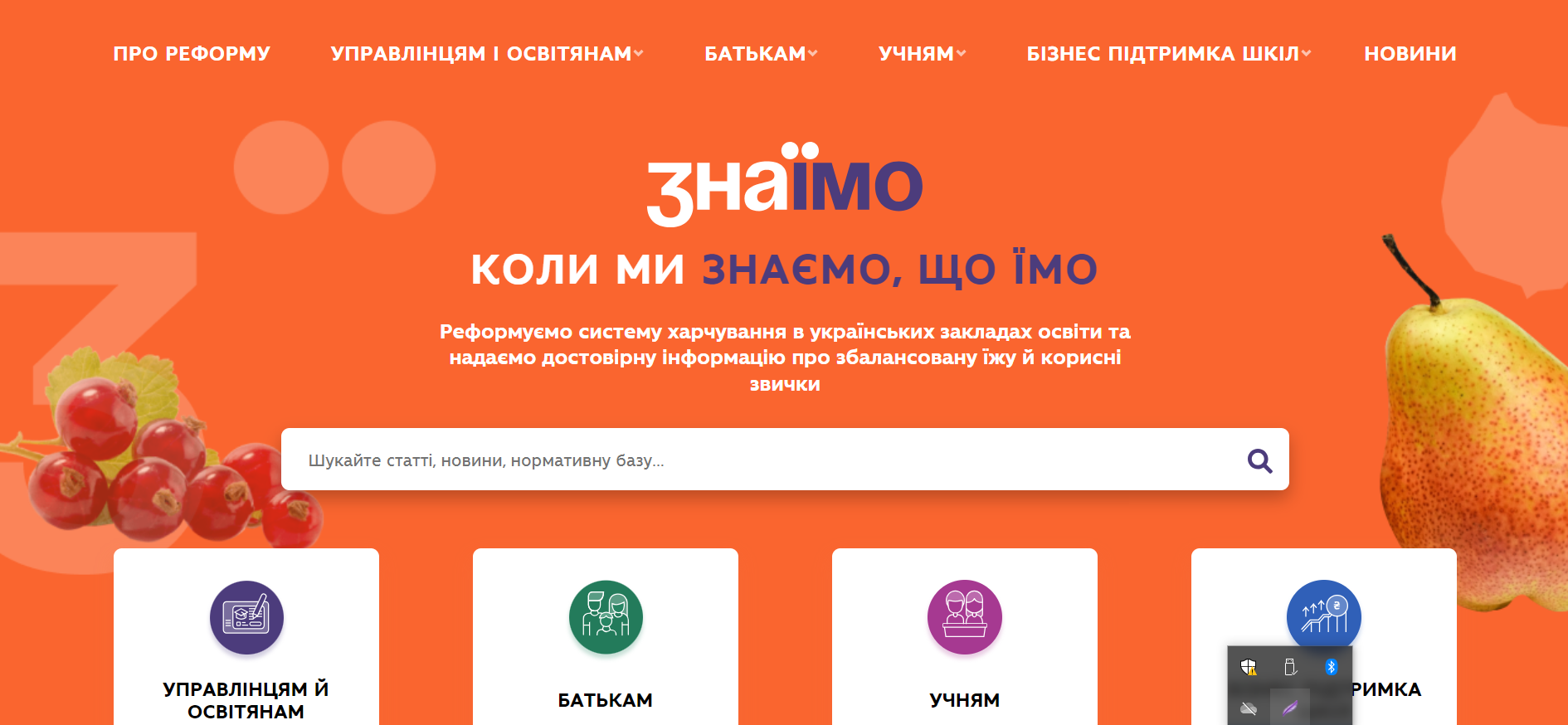 Стратегічна  ціль № 2
Форми навчання
Організація освітнього процесу  здійснювалось в очному і дистанційному режимах,  за змішаною формою. Навчання  було організовано у ІІ зміни 
Складені 2 розклади занять, у яких передбачено проведення уроків очно у закладі освіти та дистанційно:
1-4 класи – 1-4 уроки очно; 5,6 урок – дистанційно.
5-10 класи –1-6 уроки очно; 7,8 урок- дистанційно
     З метою якісного виконання навчальних програм уроки в синхронному/асинхронному  режимах  змінювались 2 рази в місяць.
      Заклад освіти організовував освітній процес із використанням технологій дистанційного навчання за допомогою технічних засобів комунікації.
Організація освітнього процесу в безпечному освітньому середовищі
Група продовженого дня
Це не тільки місце, де діти можуть дочекатися своїх батьків, поки ті працюють, а й важливий елемент освітнього  процесу.
Група продовженого дня є однією із форм виховання дітей і допомагає організувати найсприятливіші умови для їхнього відпочинку, навчання і виховання, поєднання навчально-виховної роботи на уроках і в позаурочний час.
Впродовж роботи в ГПД проводились екскурсій, прогулянки, конкурси, виставки, свята,  бібліотечні години, трудові десанти, години гарної поведінки, зустрічі з цікавими людьми, спортивні змагання,  квести, флешмоби. Вихователями Вихватенко А.В., Кабак Я.О. щодня проводилися заняття в гуртку ГПД « Маленькі чарівники »
Творчі роботи вихованців ГПД
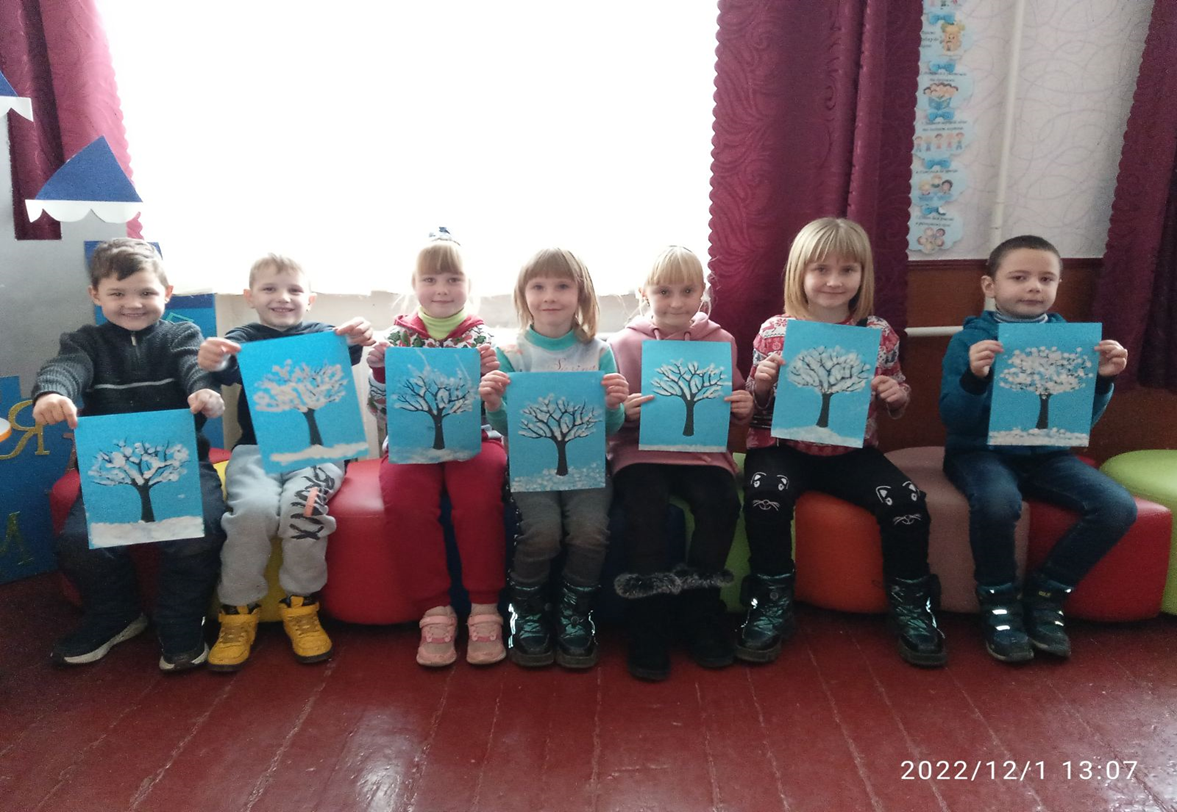 Вироблення інноваційного стилю професійної  діяльності
забезпечення впровадження загальноосвітніх орієнтирів Нової української школи на основі компетентнісного підходу;
       забезпечення науково-методичного супроводу впровадження Державного стандарту початкової загальної освіти, Державного стандарту базової і повної загальної середньої освіти,
      спрямування роботи на розвиток інноваційності у навчальному закладі за допомогою ІКТ, що передбачає створення простору і можливостей для творчості учнів та педагогічних працівників;
      забезпечення розвитку дистанційної освіти в школі;
Використання сучасних освітніх інструментівдля підвищення рівня цифрової компетентності педагога НУШ
Педагогу Нової української школи вже недостатньо просто користуватися комп’ютерною технікою, інтернетом, проходити навчання з використанням інформаційно-комунікаційних технологій (ІКТ). Тепер він зобов’язаний постійно розвивати та удосконалювати інформаційно-комунікаційну компетентність через запровадження цифрових інструментів освітньої діяльності; сприяти набуттю учнями навичок критичного сприйняття інформації, вчити виявляти недостовірну інформацію, відрізняти факти від суджень, захищатися від небезпек інформаційного тиску, користуватися можливостями медіа, тобто здійснювати системну роботу з упровадження медіа грамотності.
Майстер- клас « Сучасний цифровий урок»
Матеріали майстер-класу
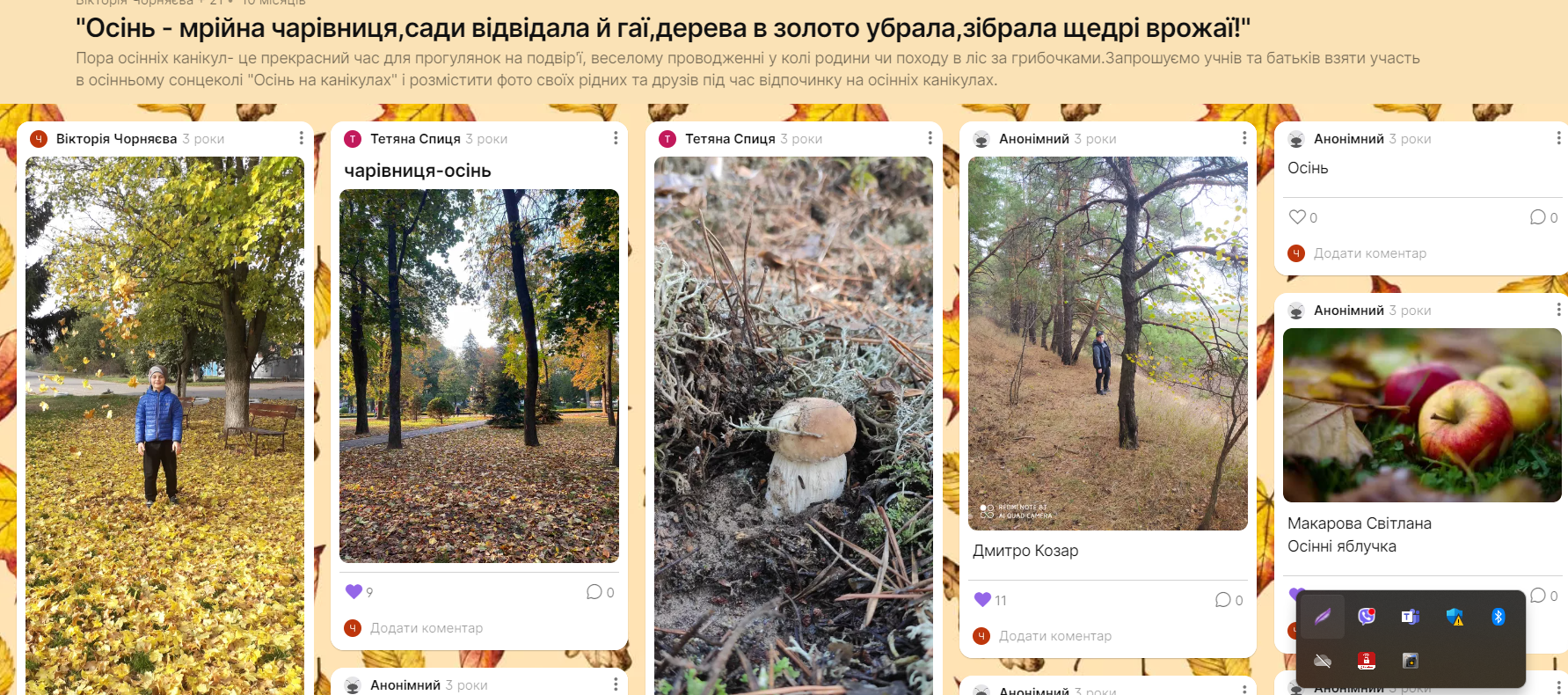 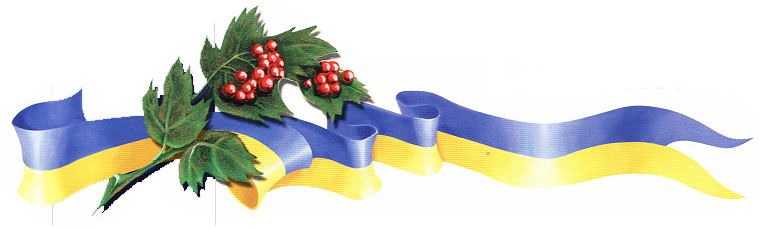 Національно- патріотичне виховання –джерело та засіб формування громадянина суверенної держава
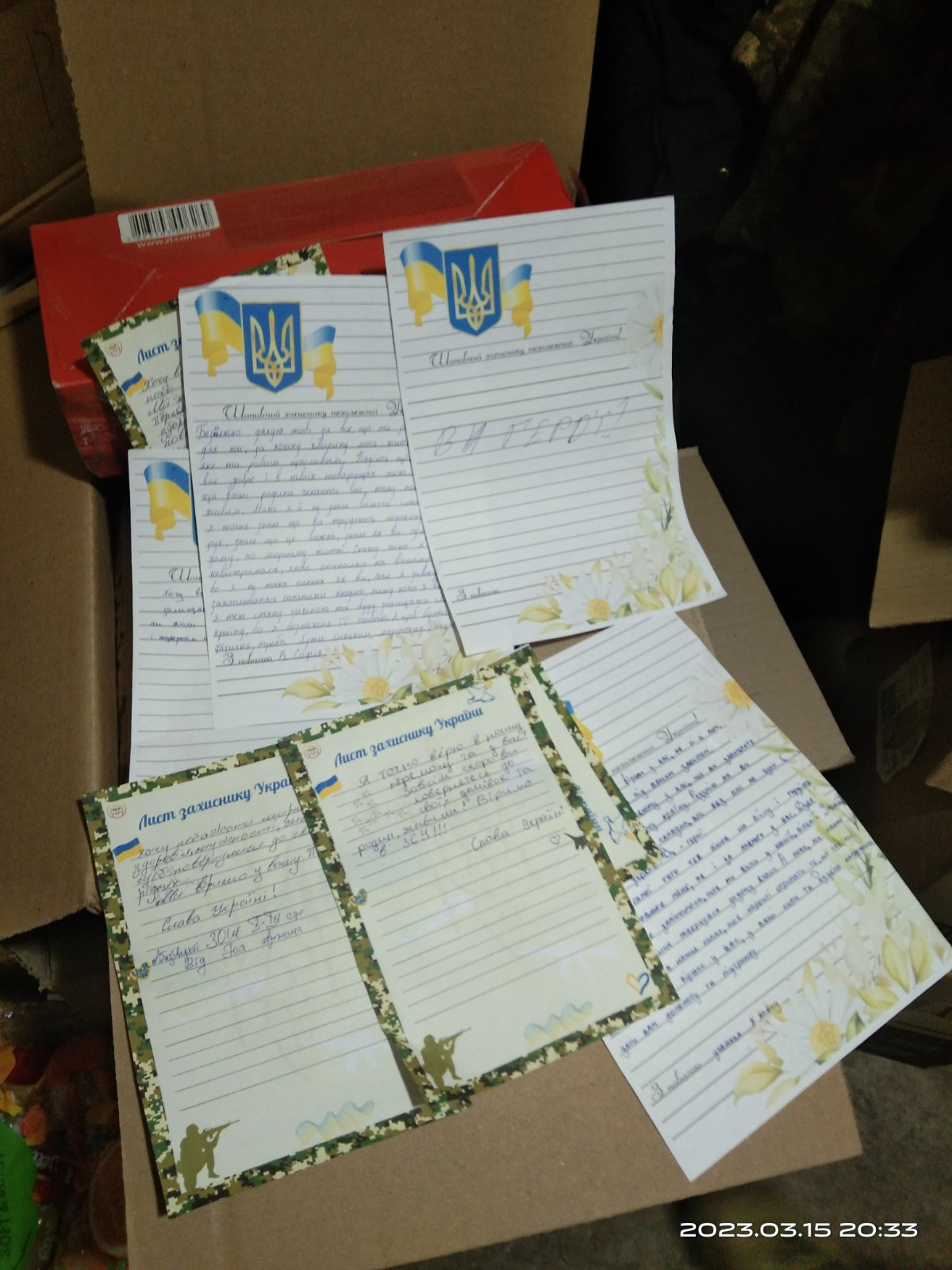 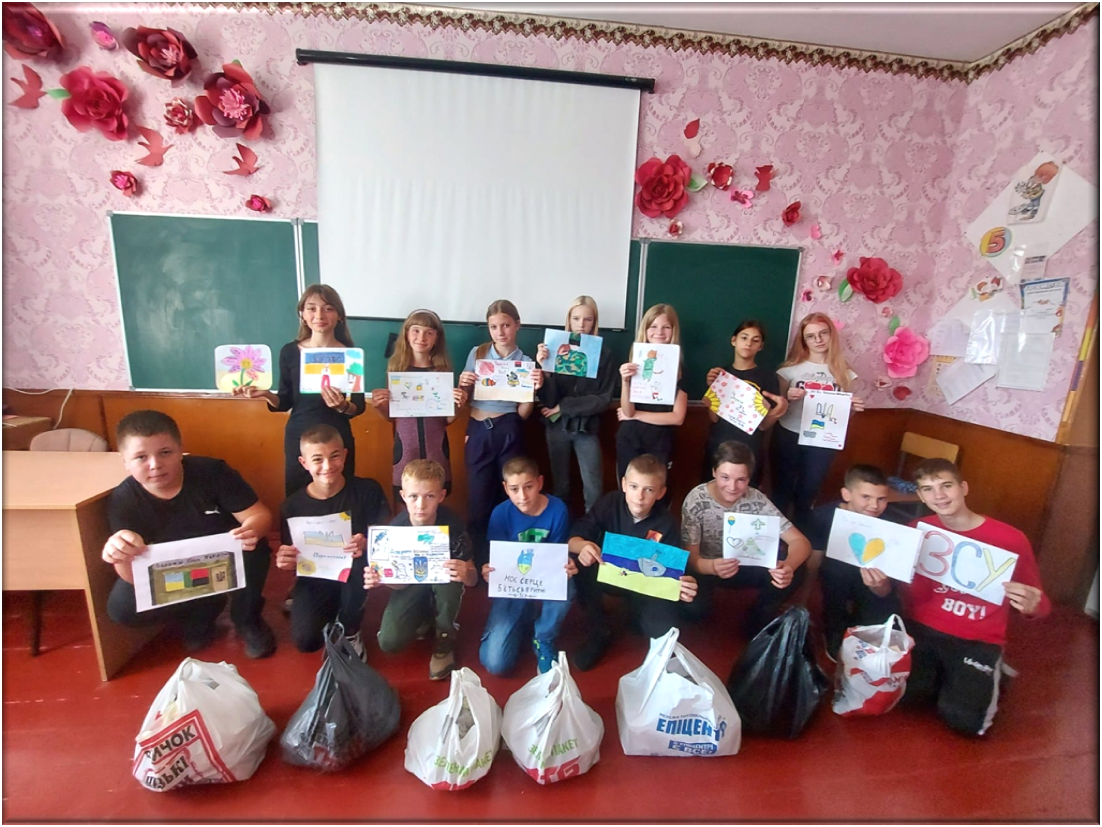 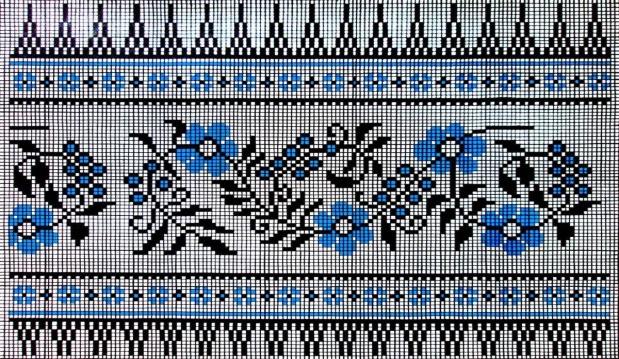 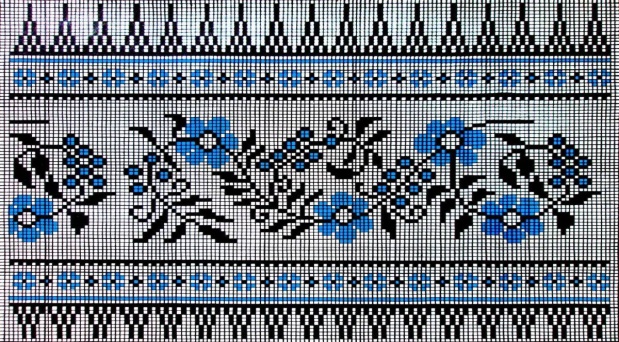 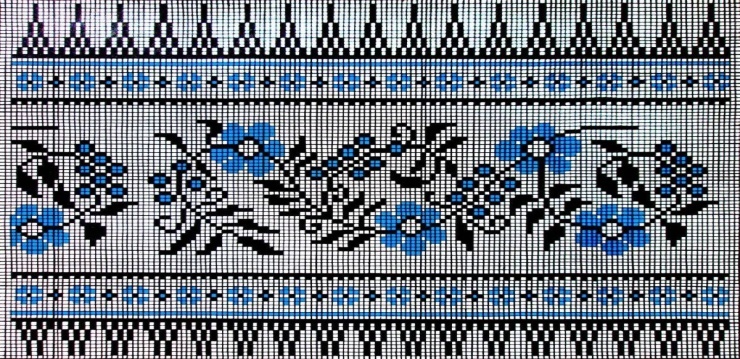 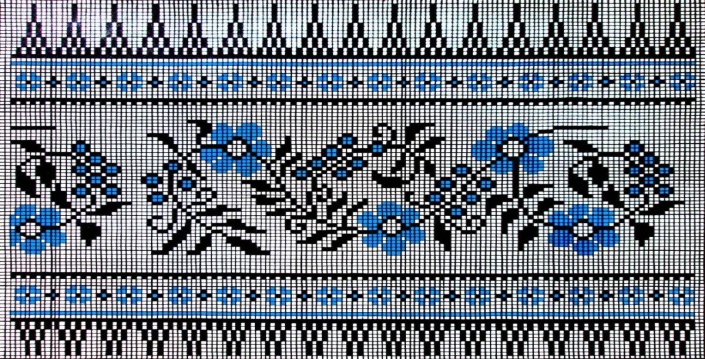 МАЛЮНКИ ДЛЯ ЗАХИСНИКІВ
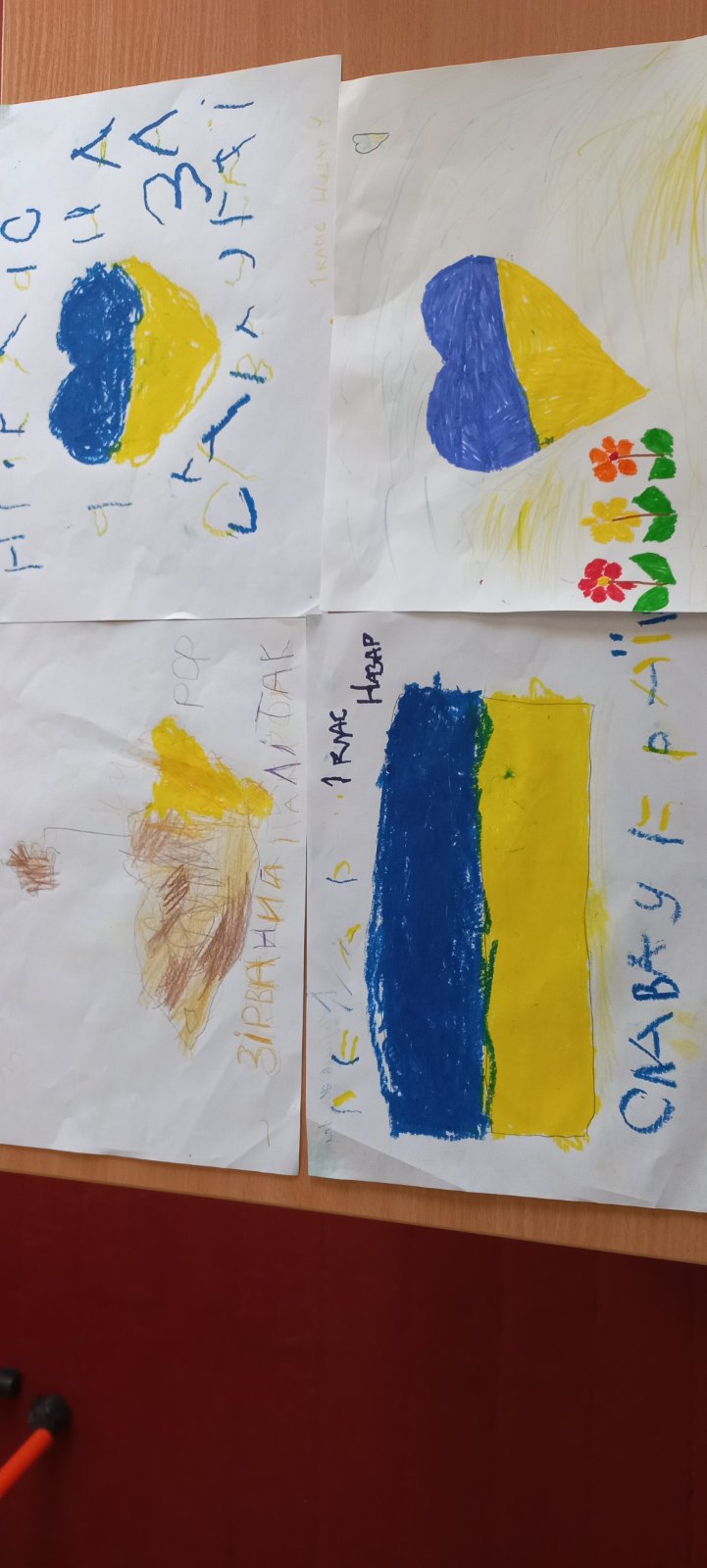 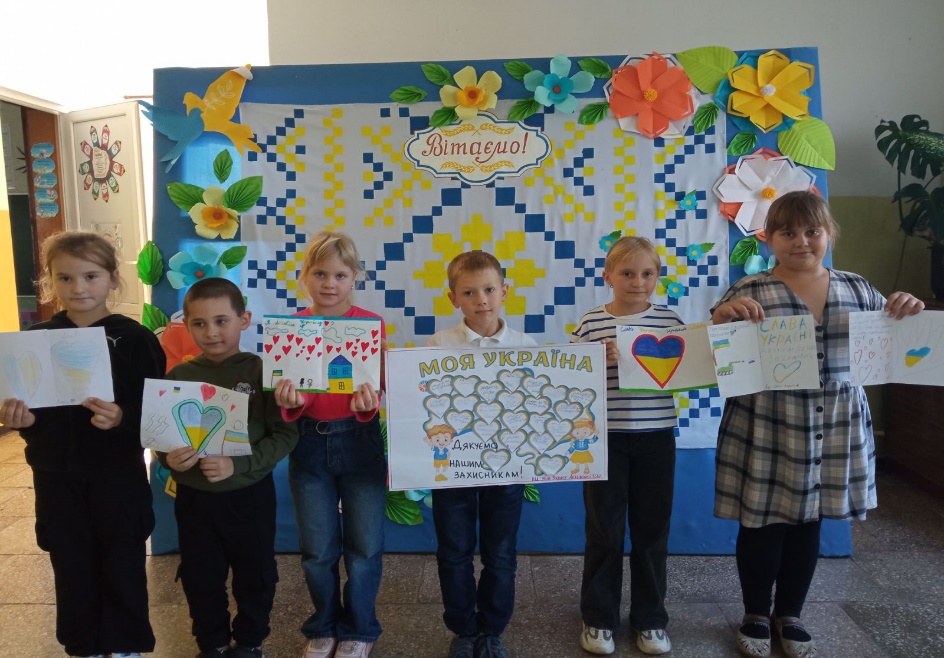 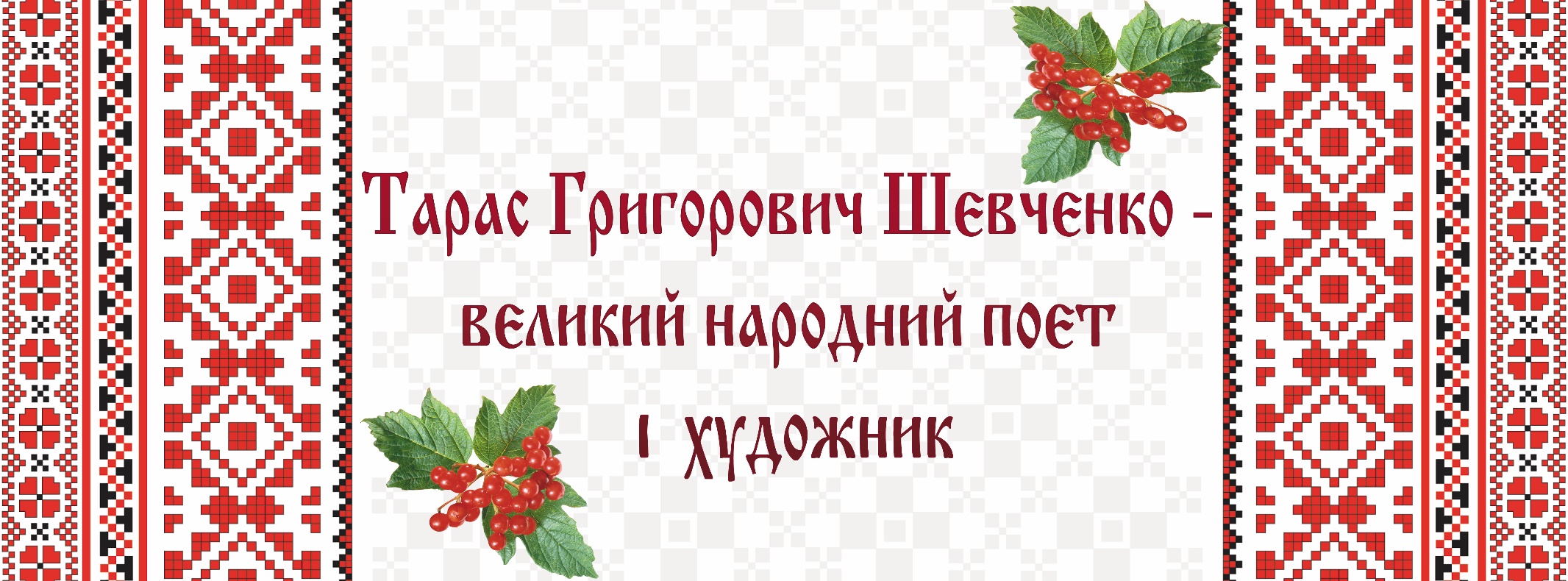 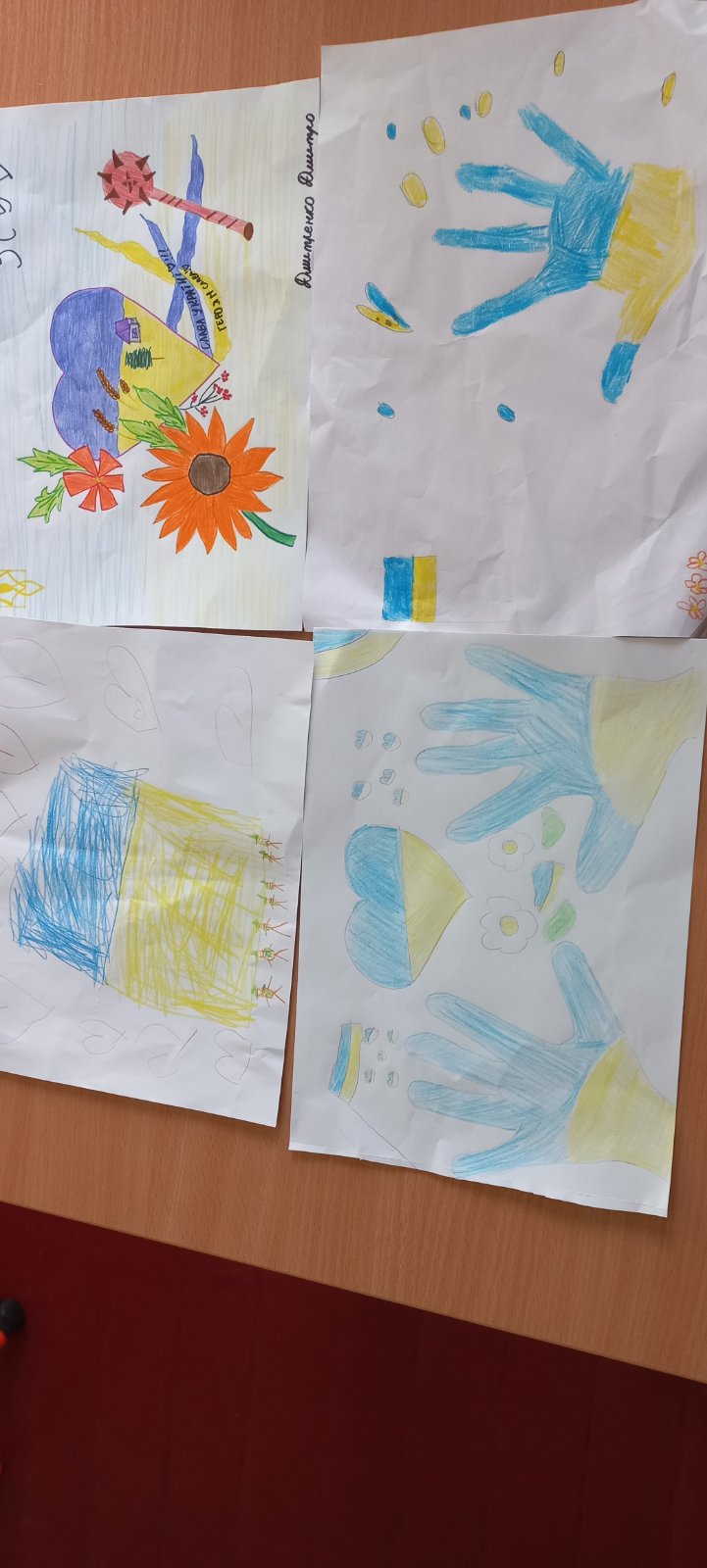 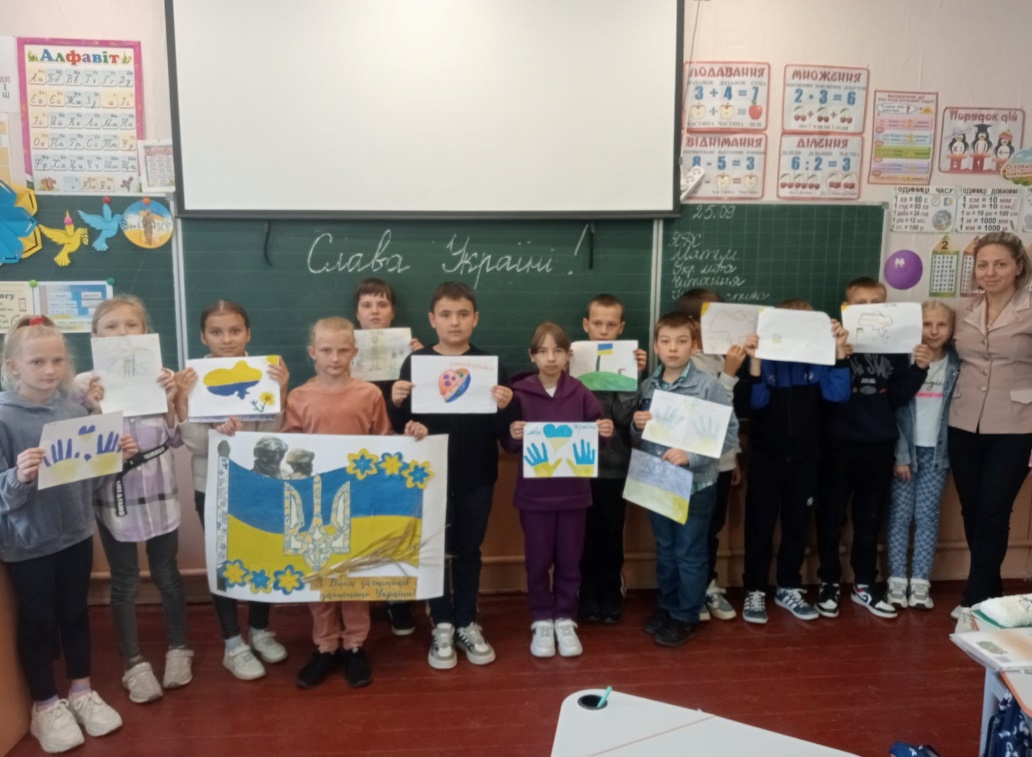 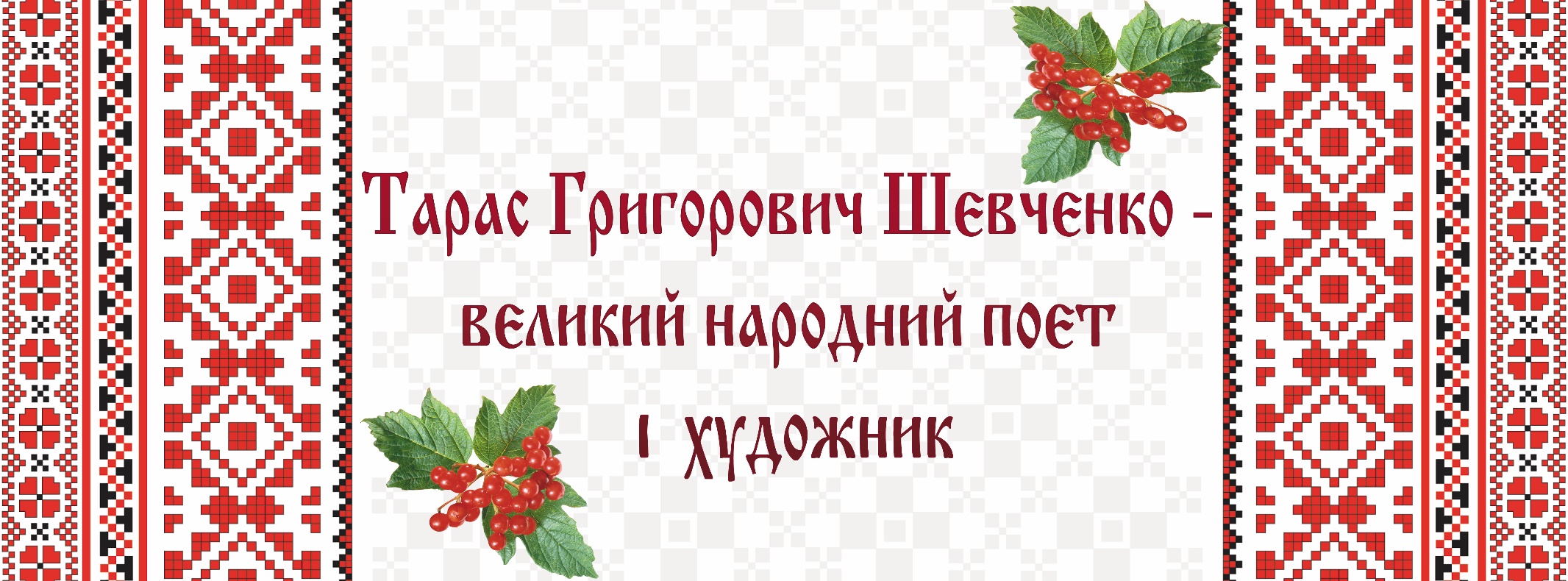 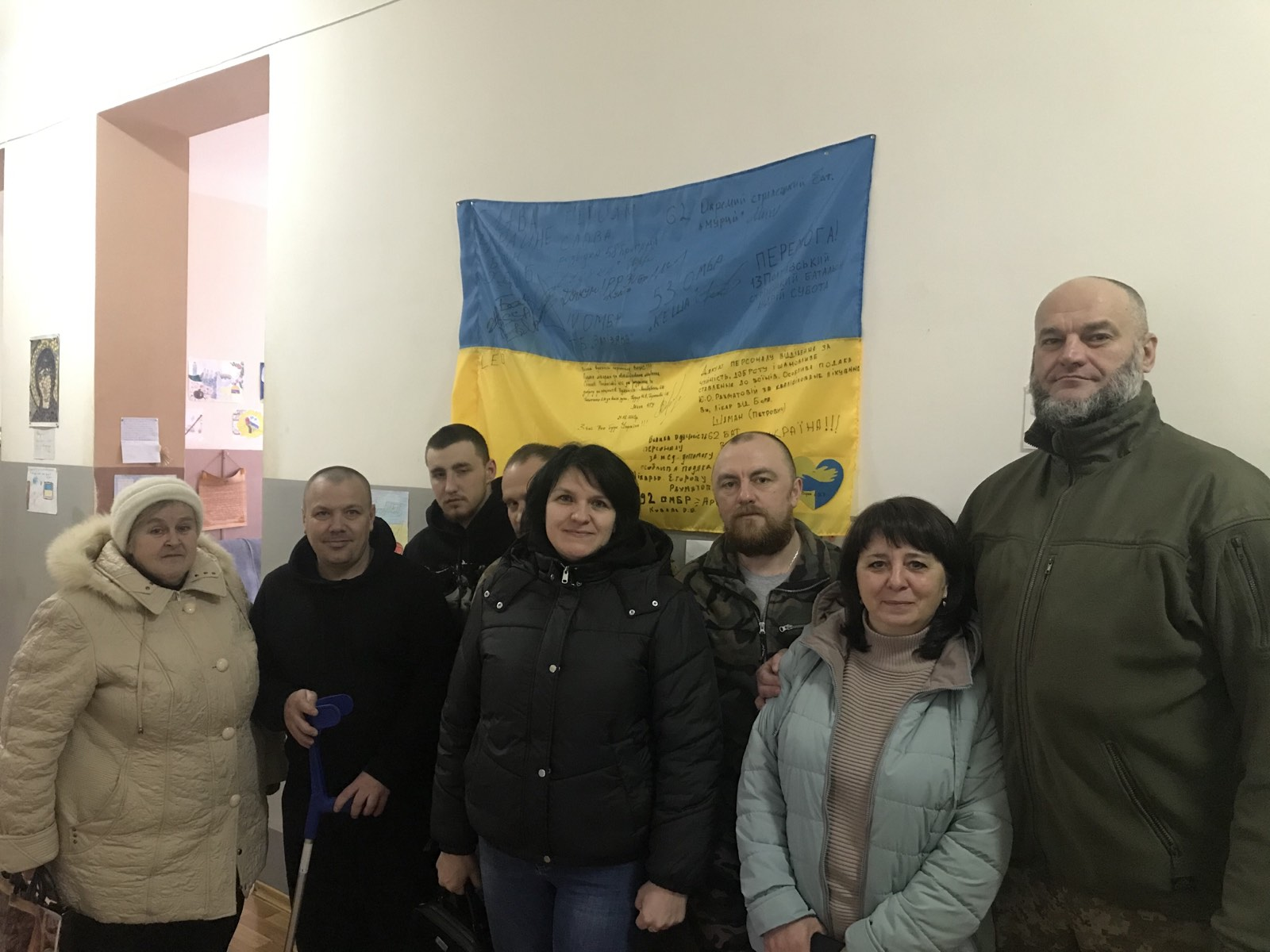 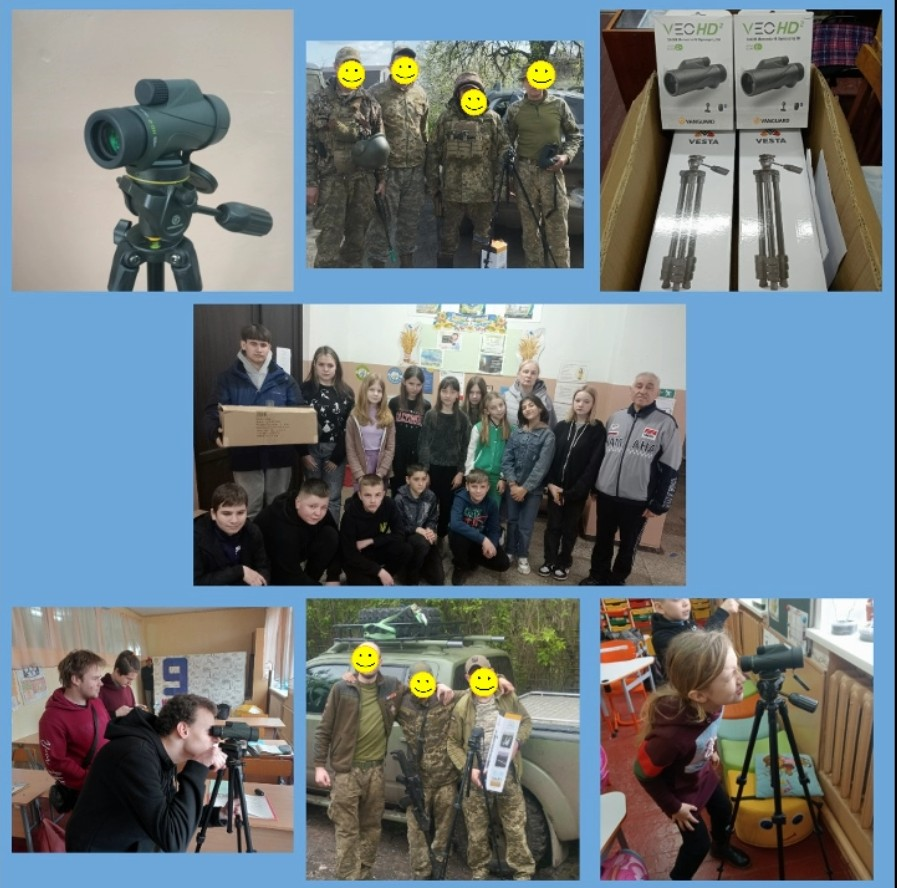 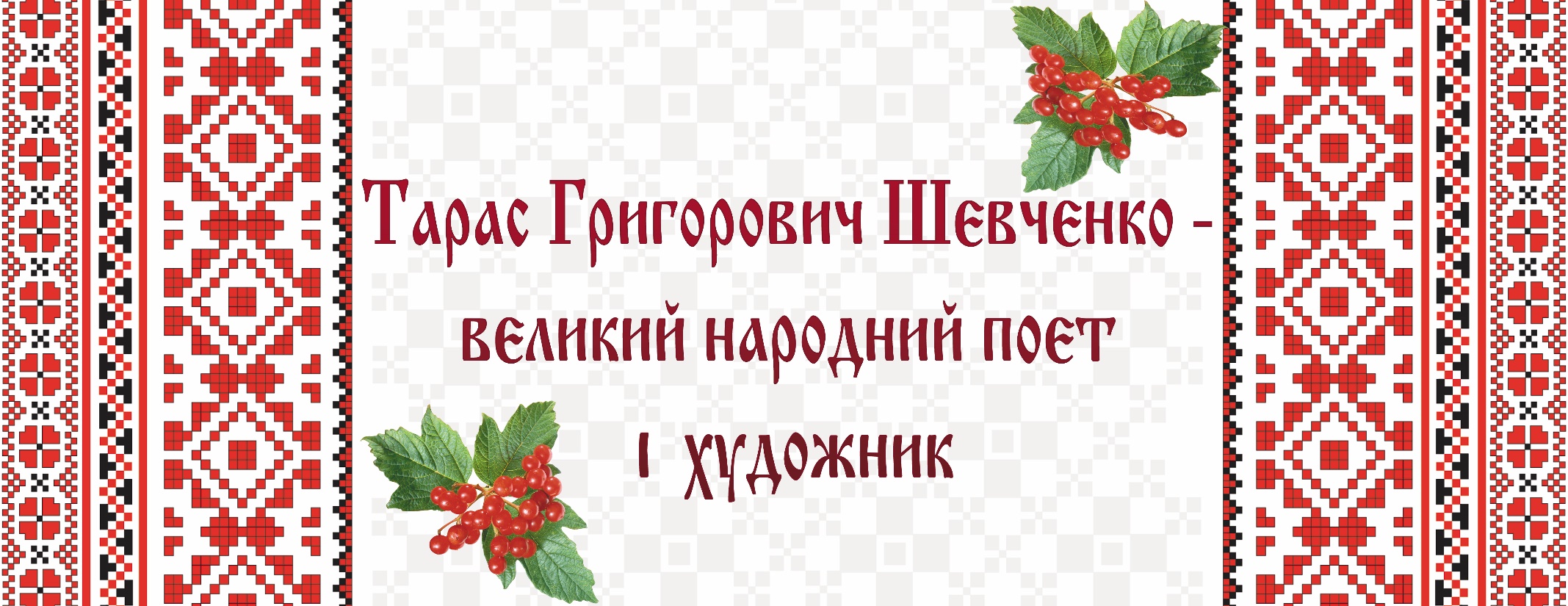 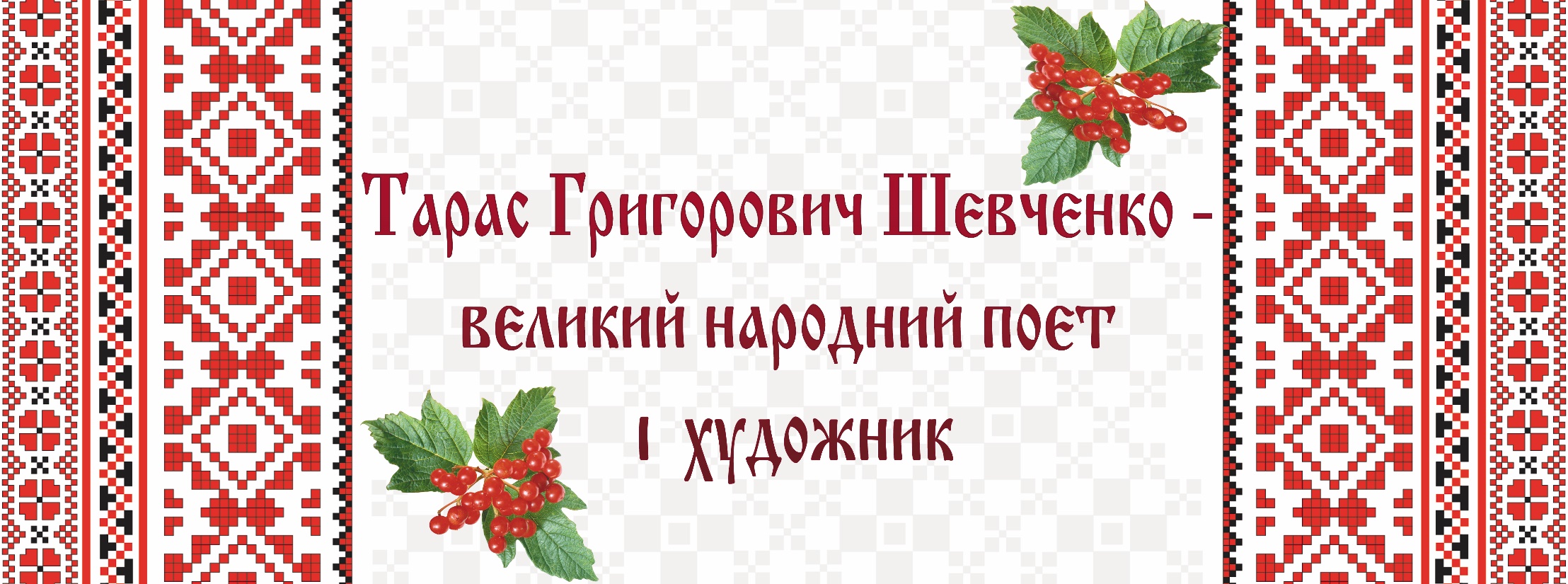 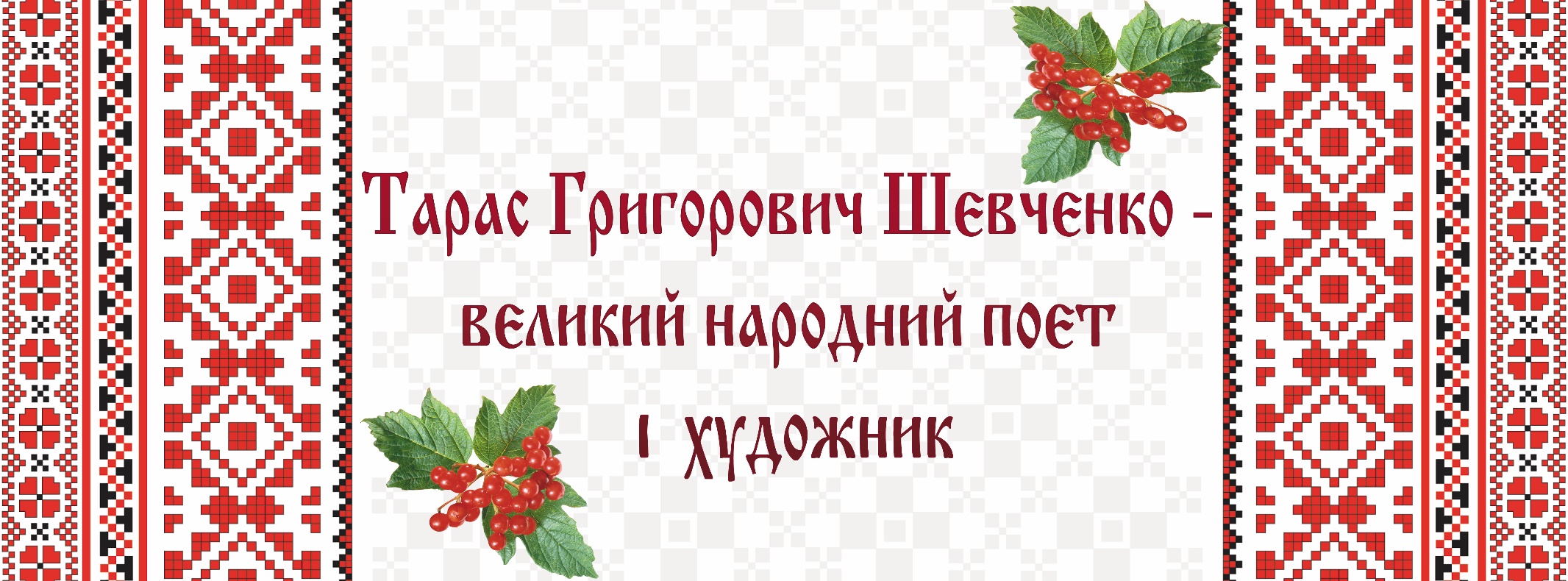 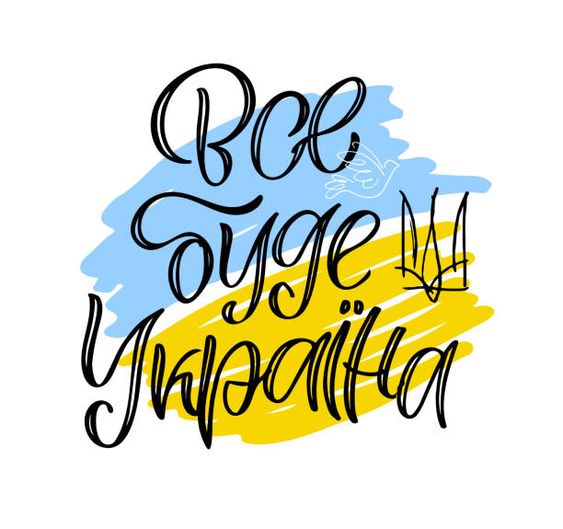 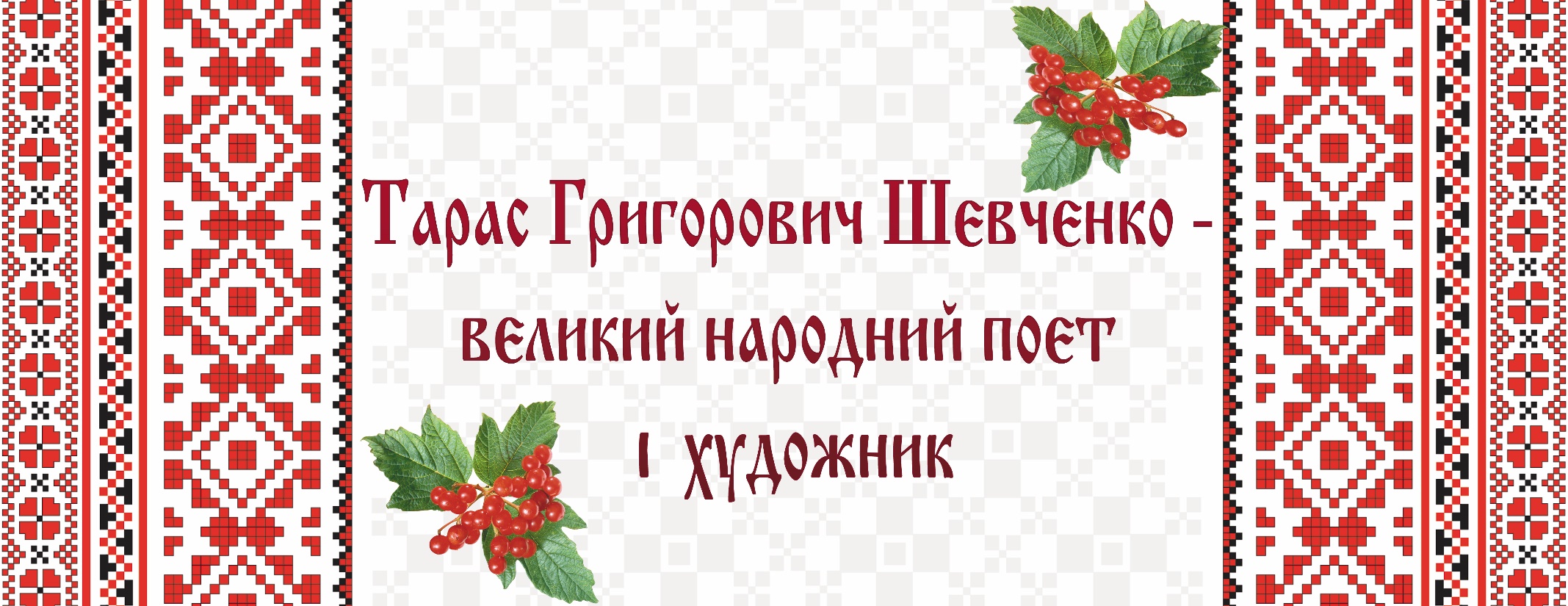 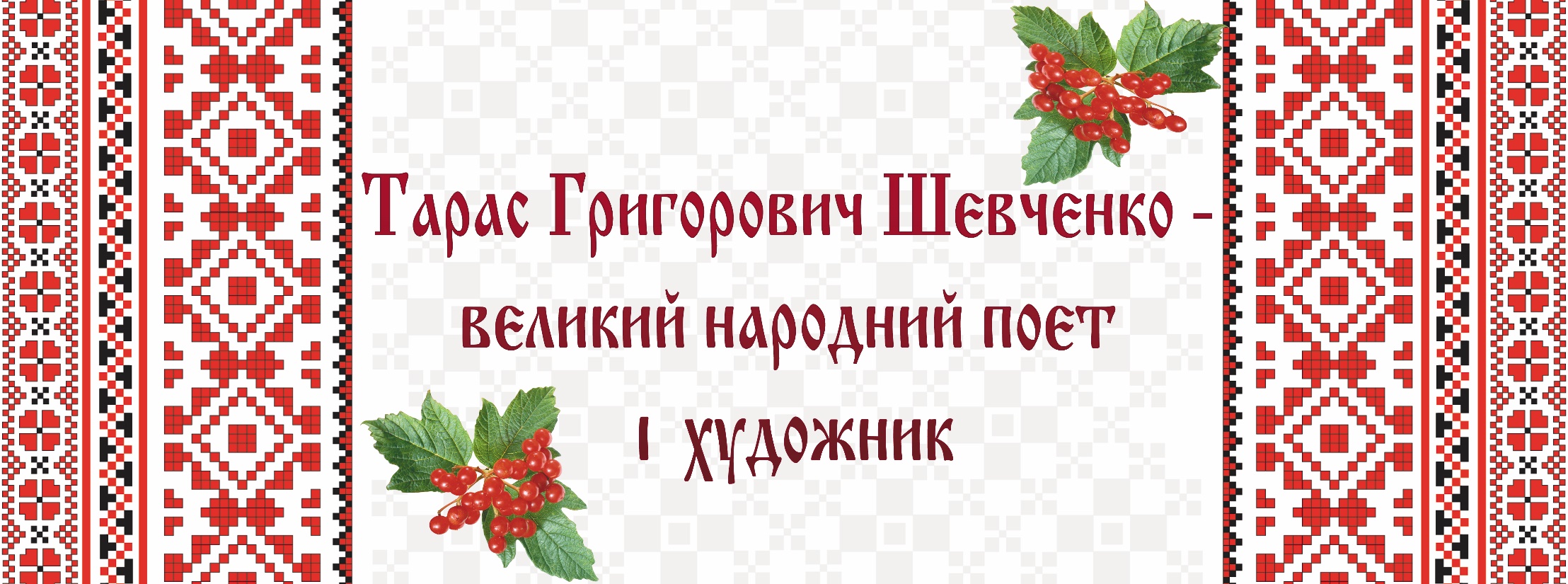 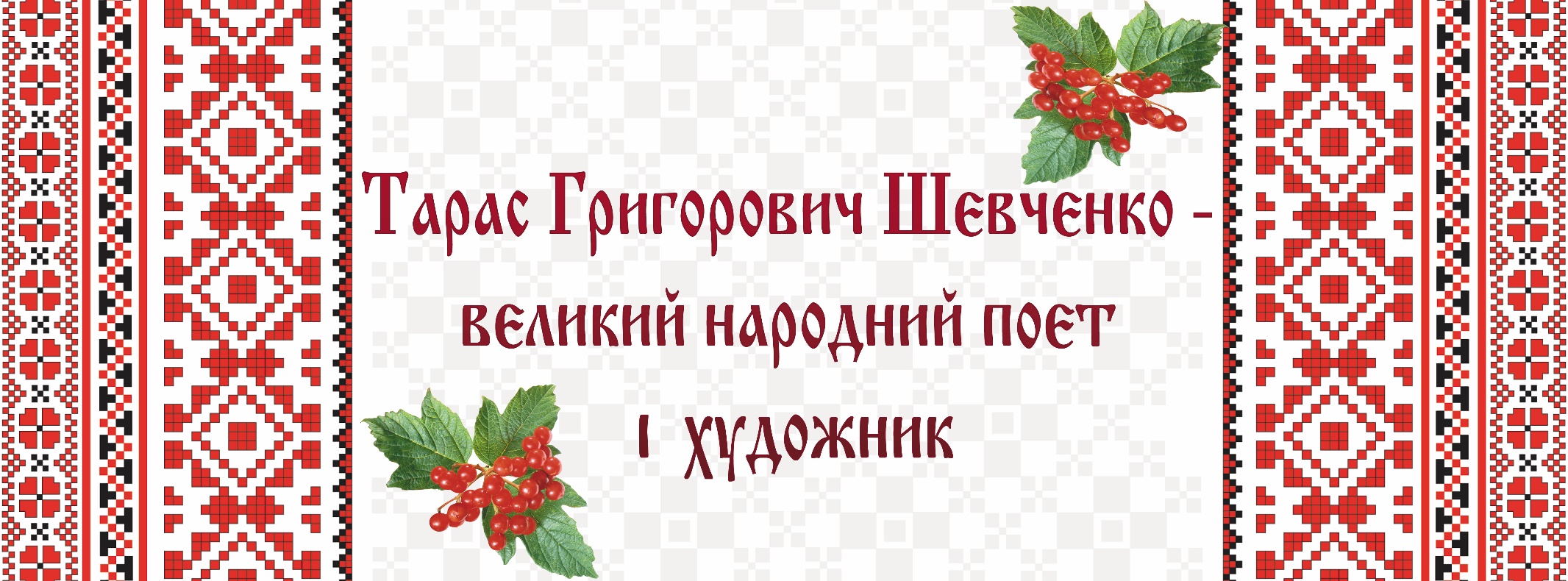